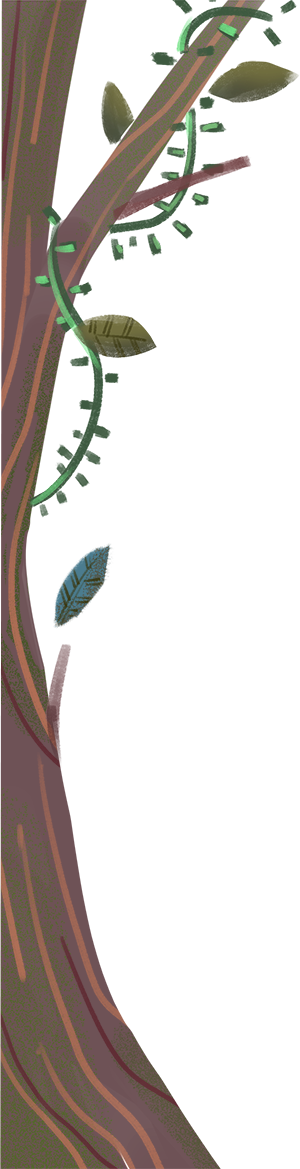 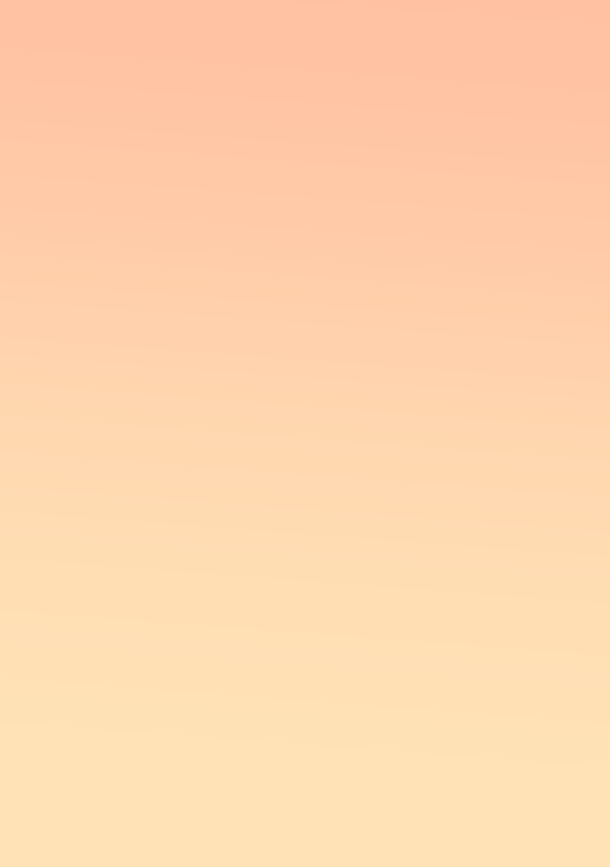 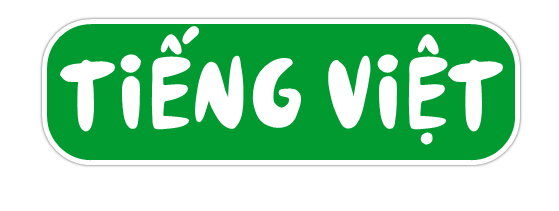 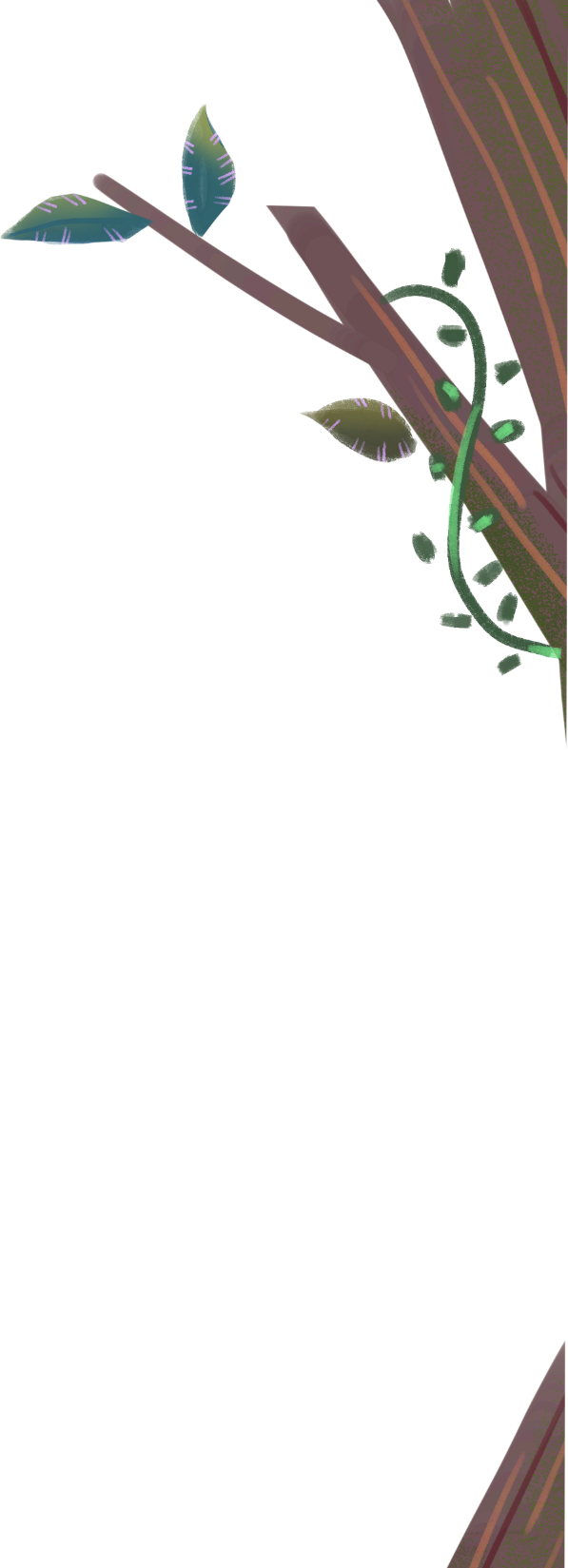 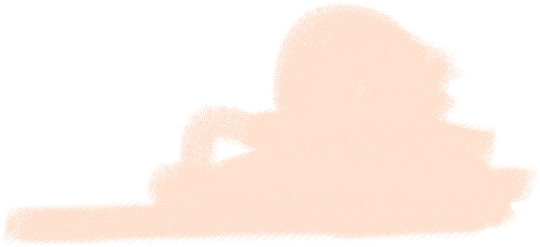 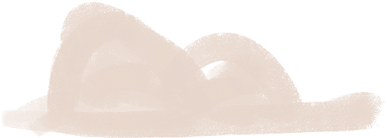 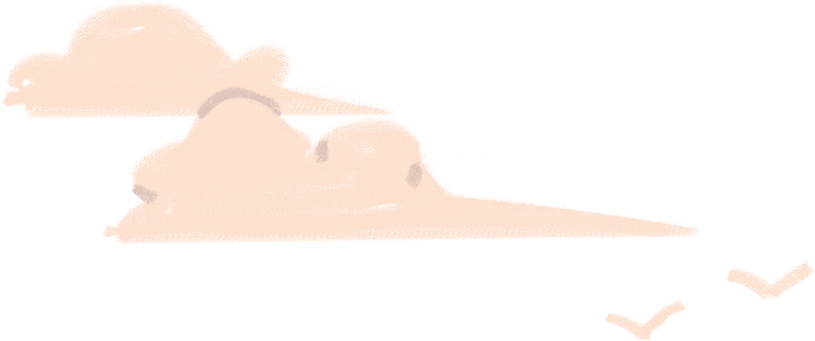 Bài 24 – Tiết 3
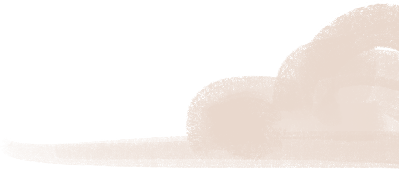 Luyện tập:
Mở rộng vốn từ về bạn trong nhà; Biện pháp so sánh
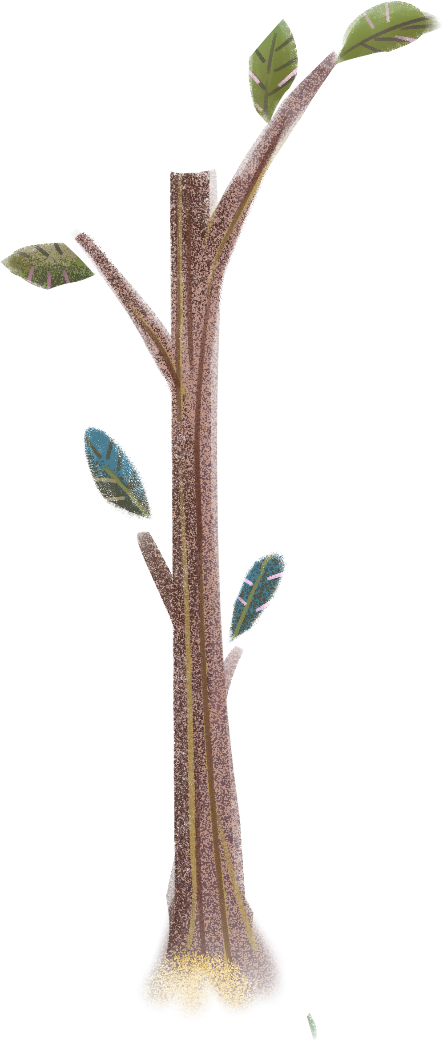 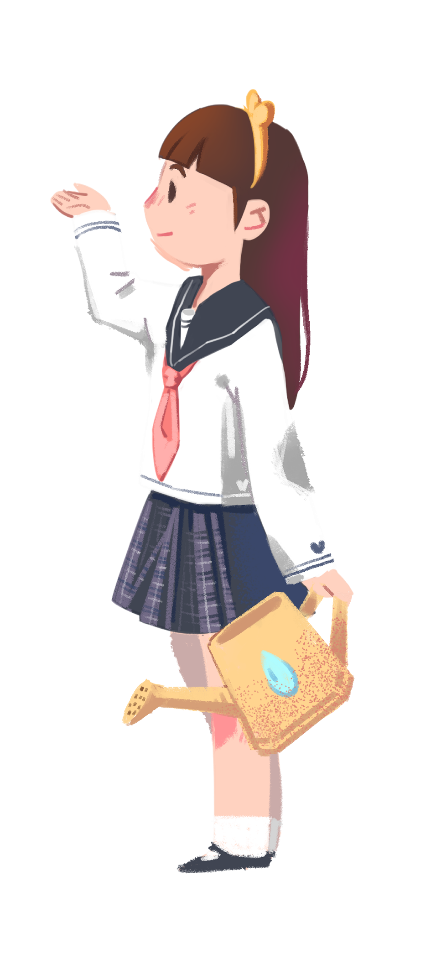 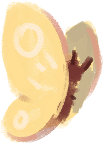 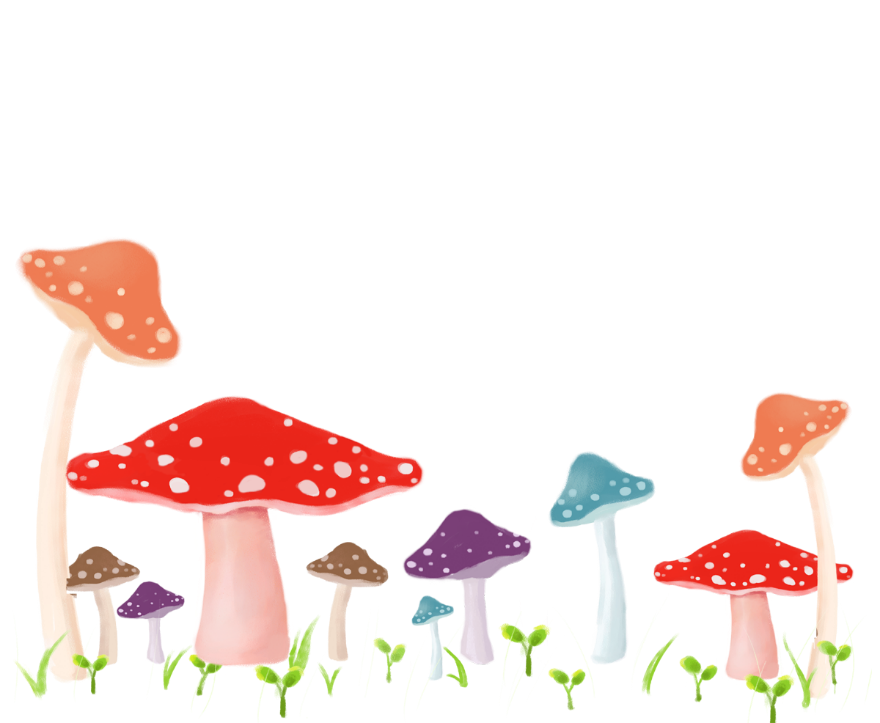 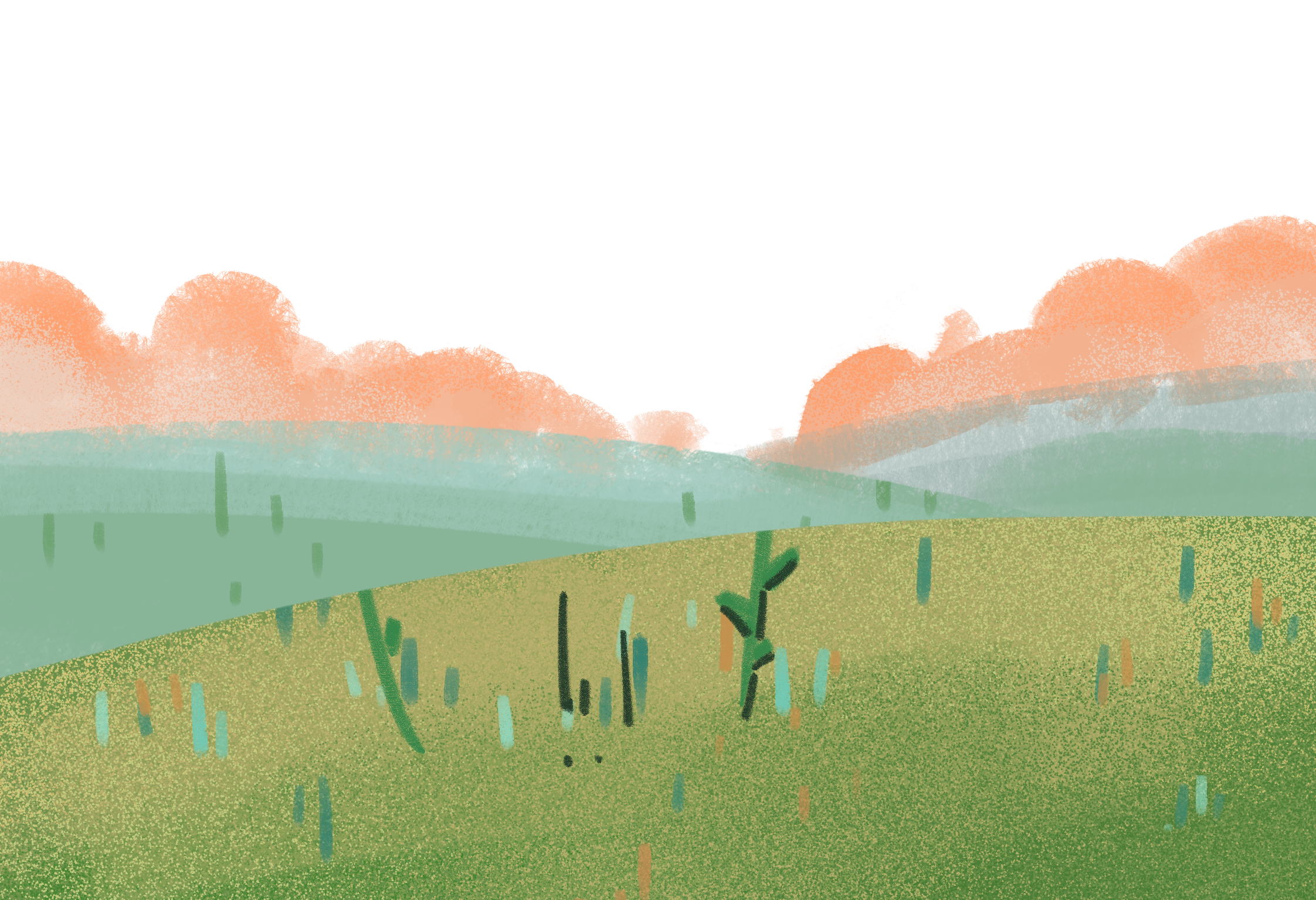 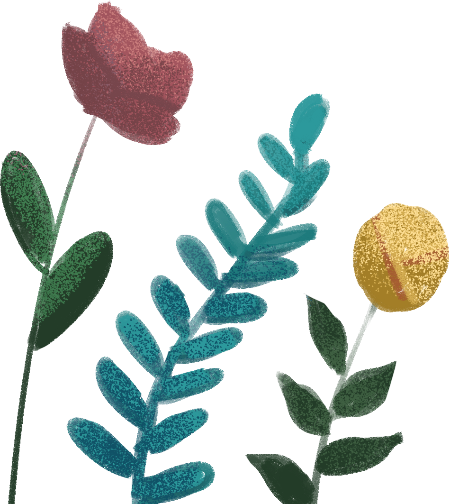 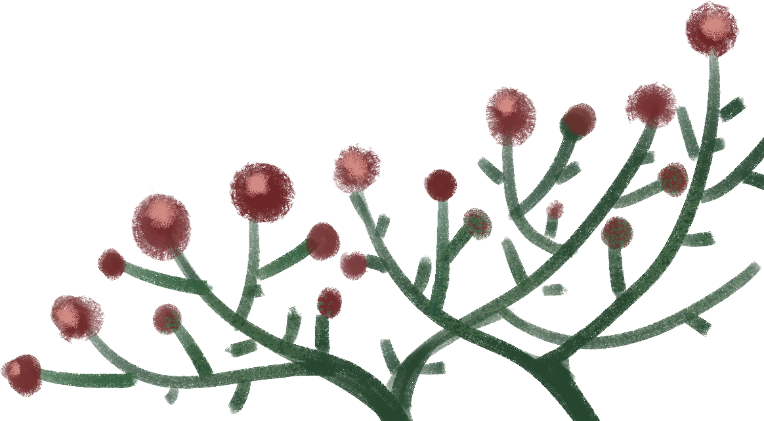 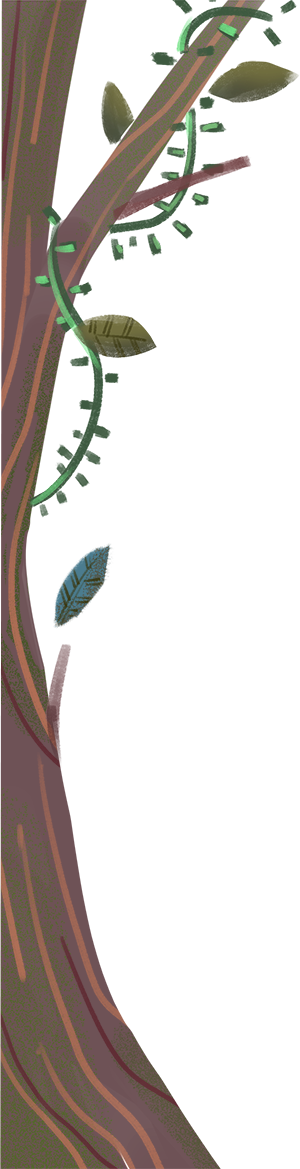 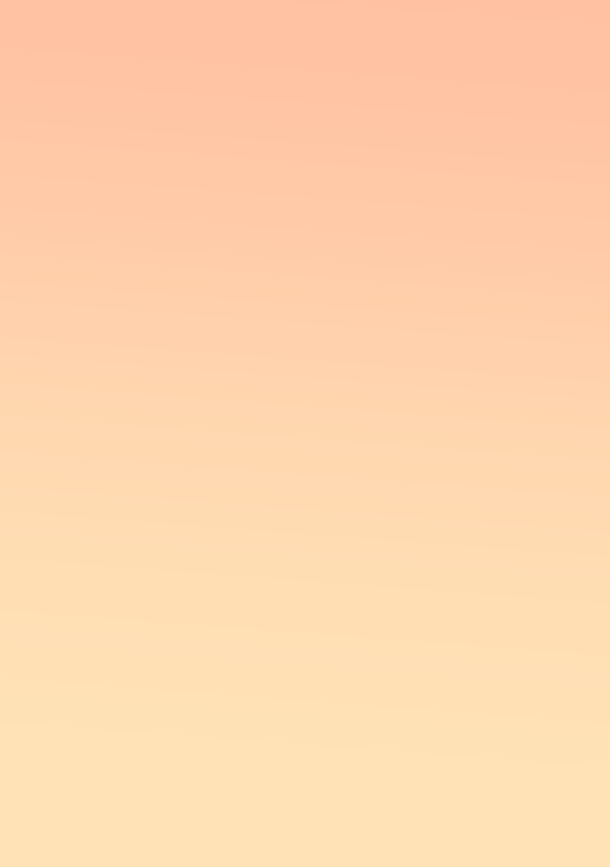 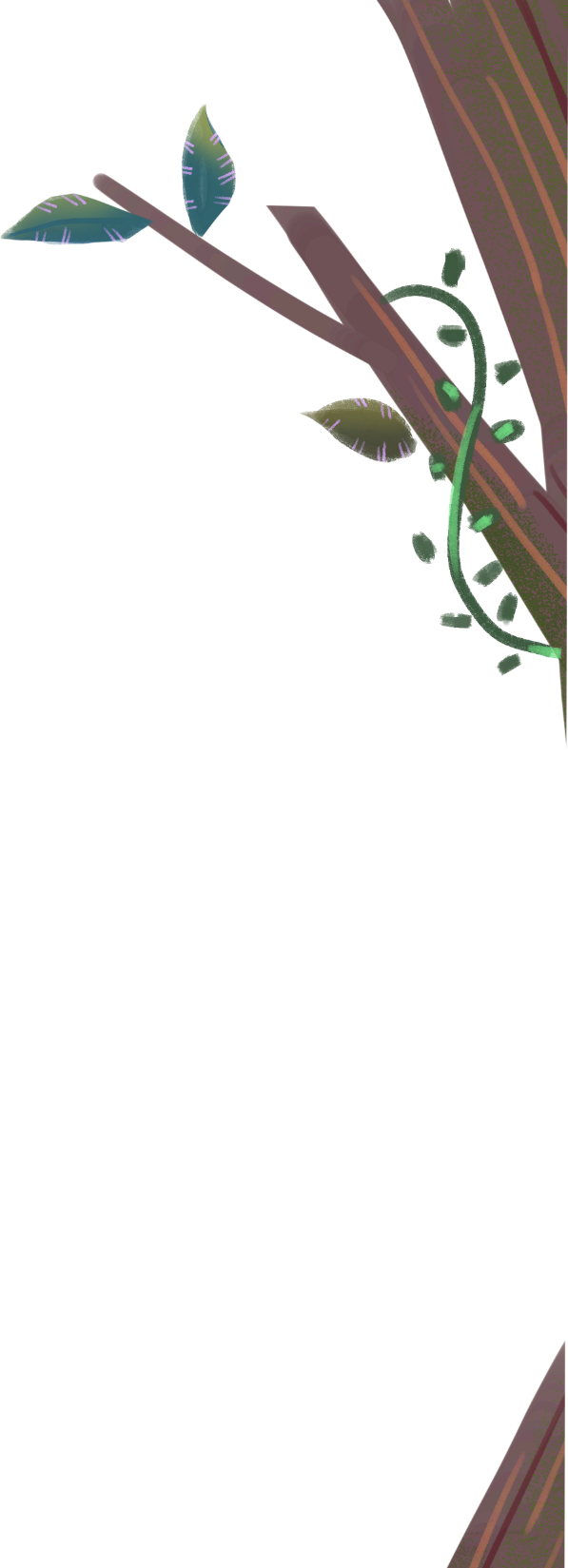 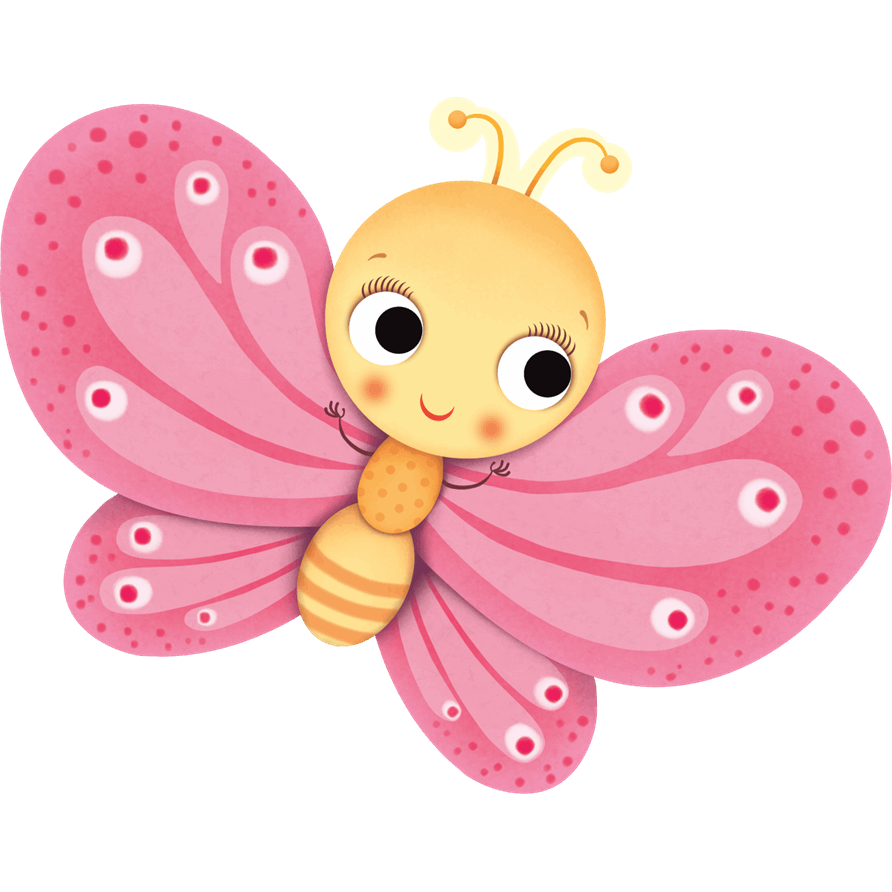 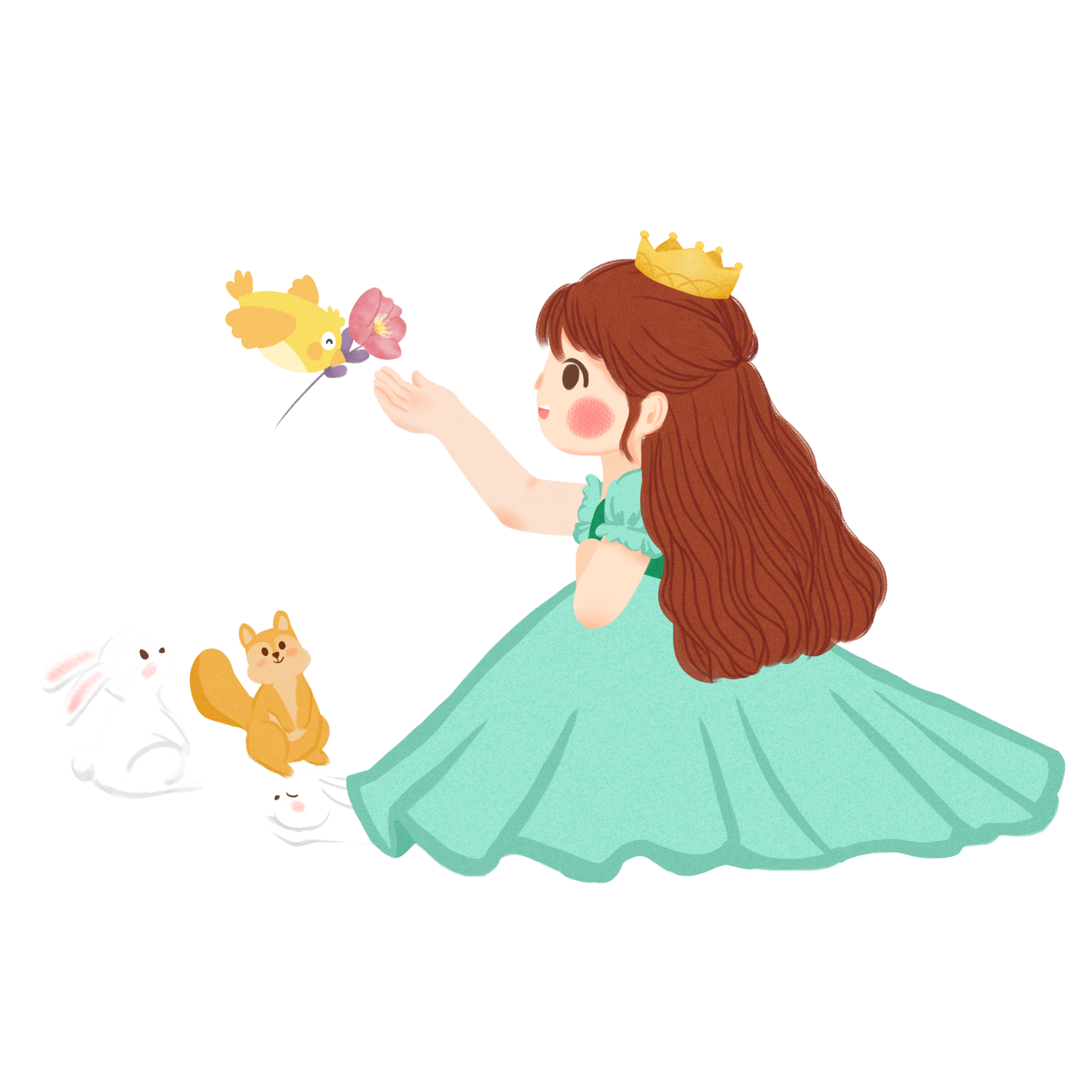 Khởi động
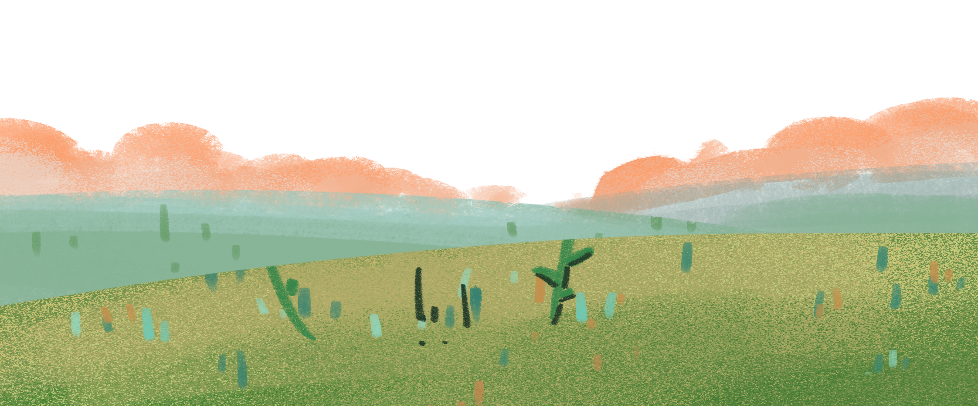 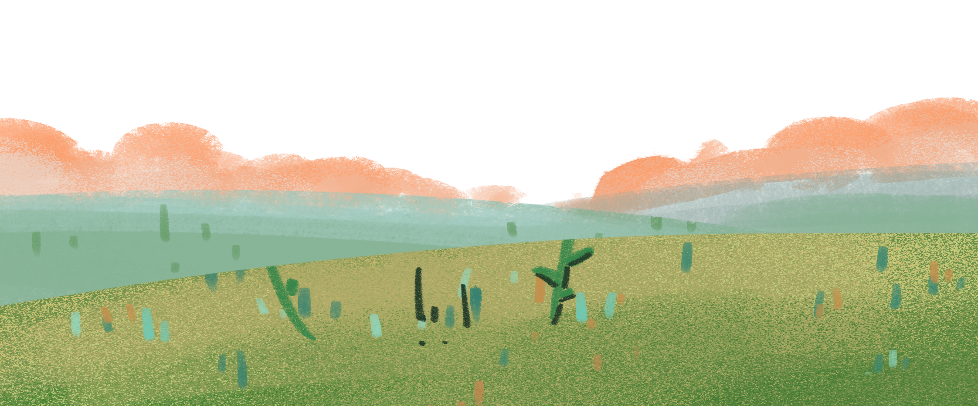 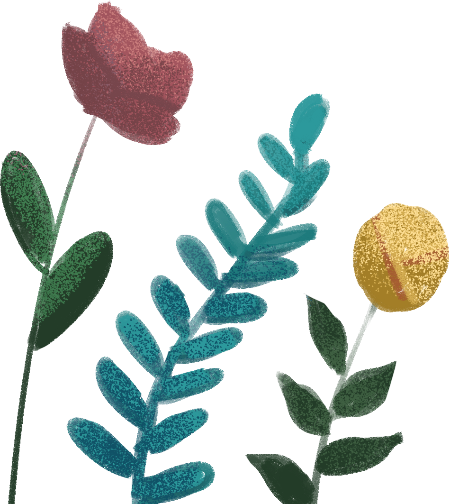 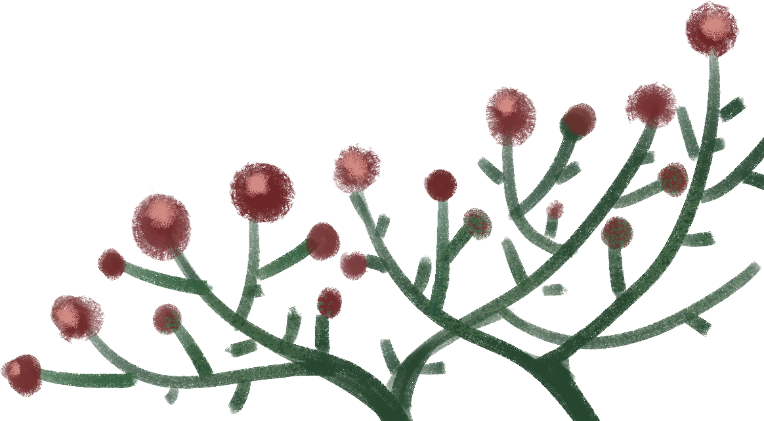 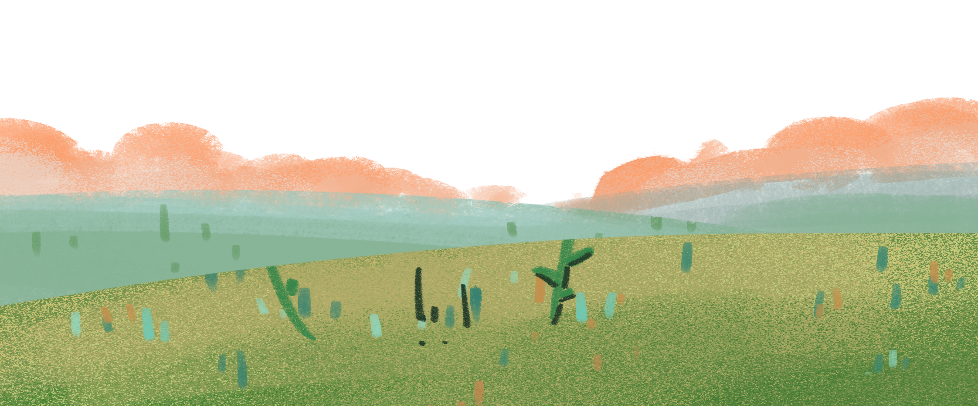 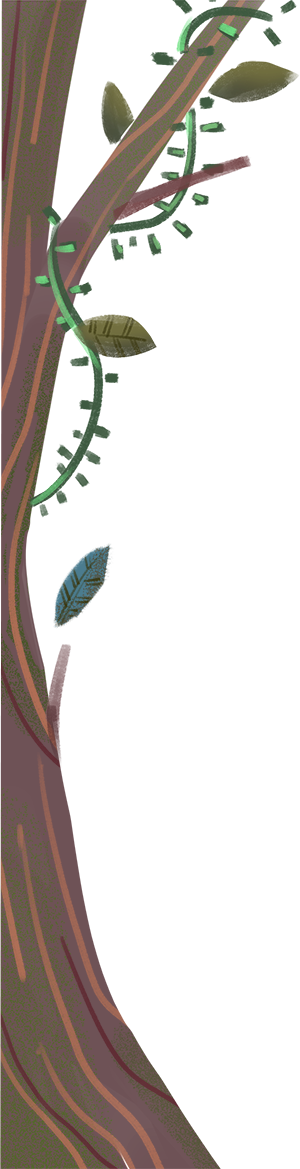 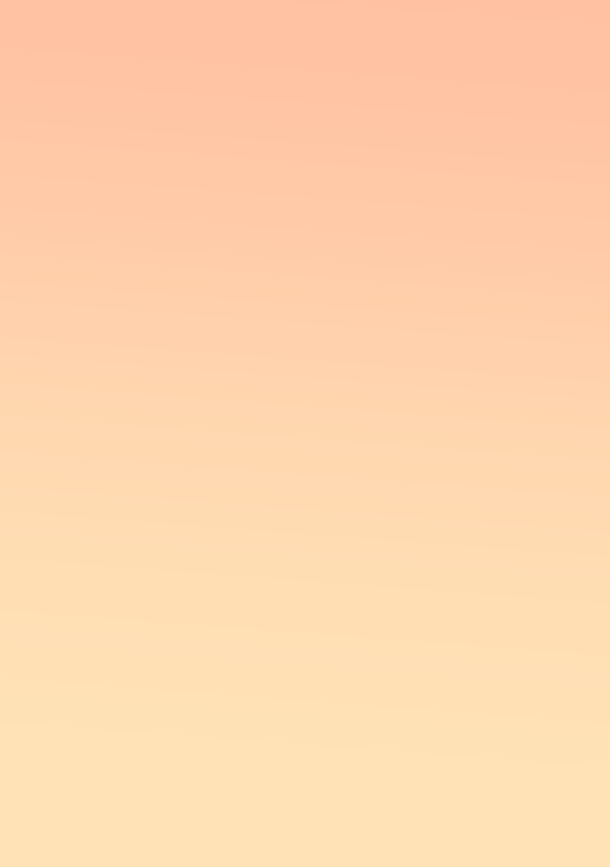 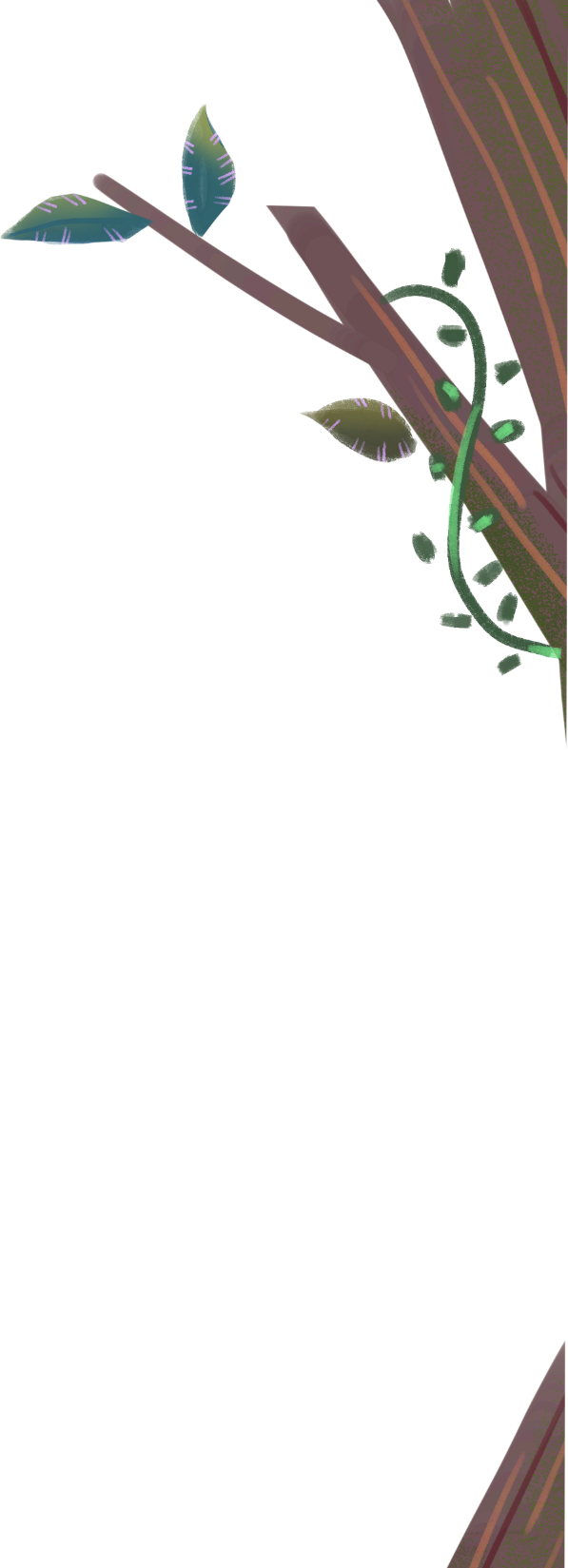 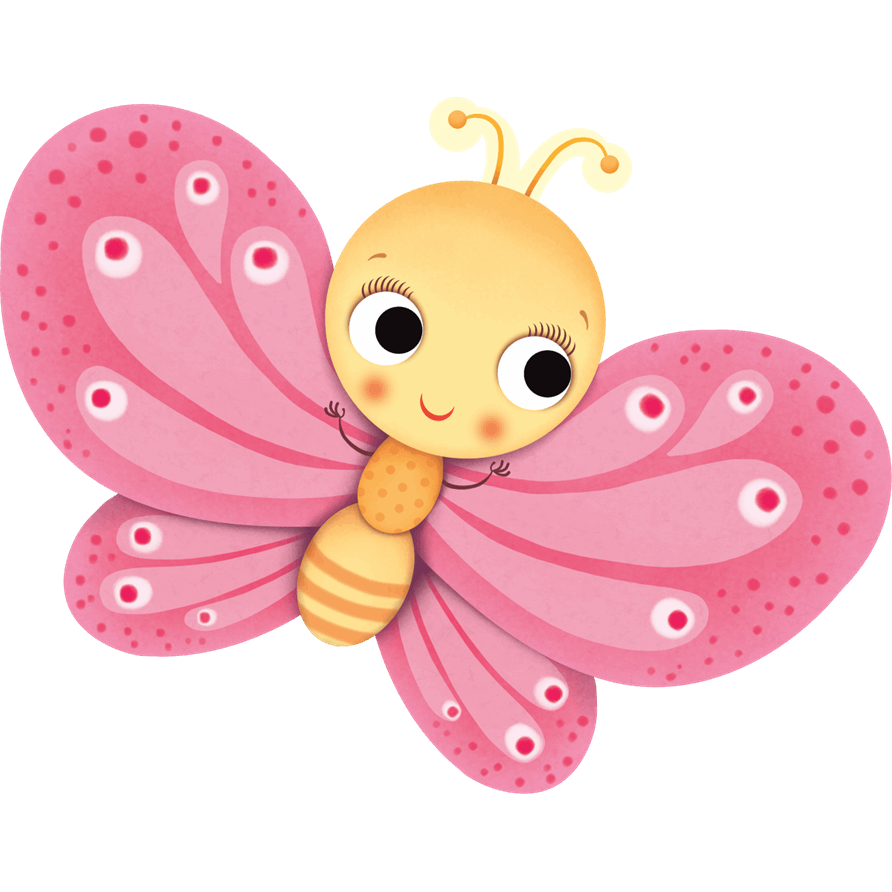 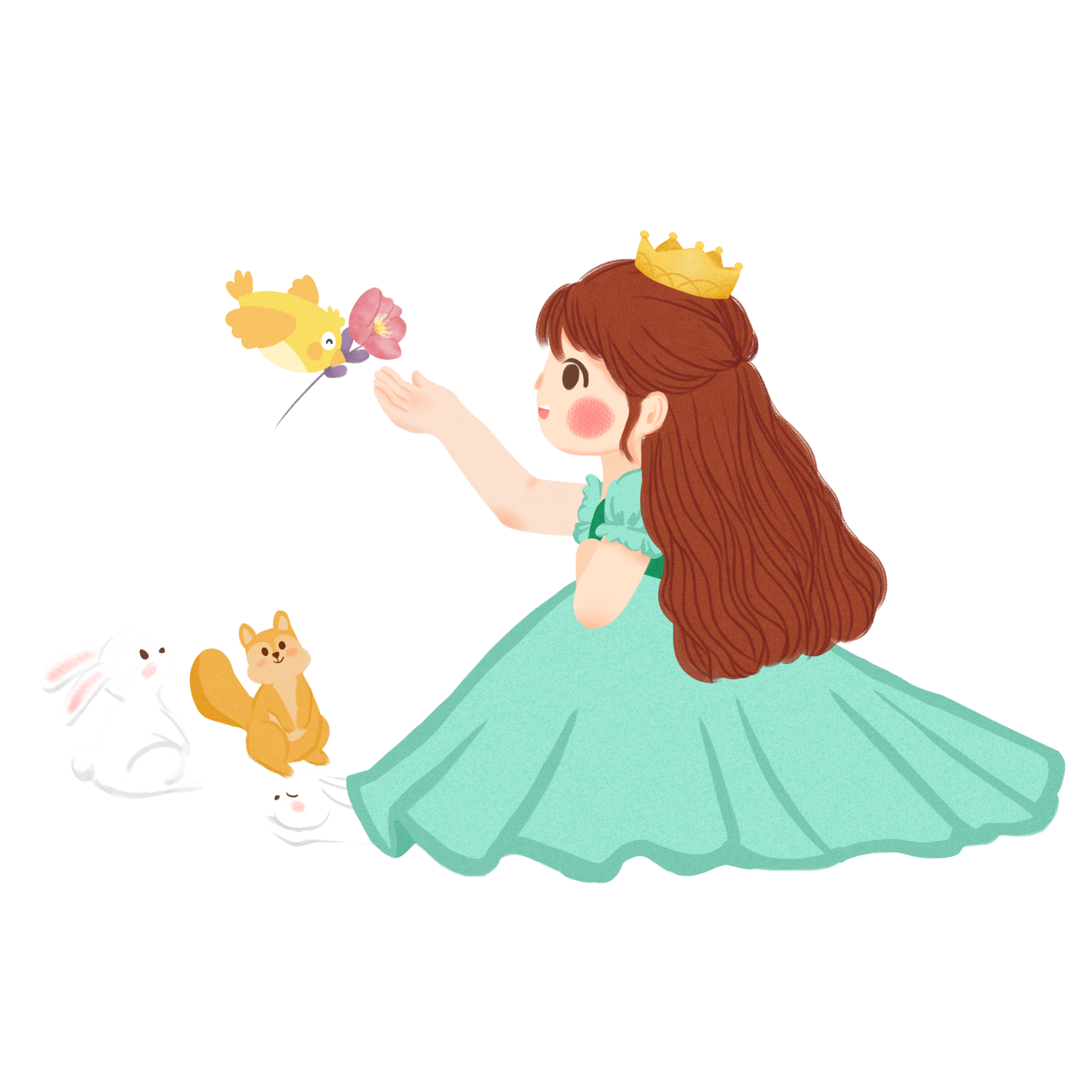 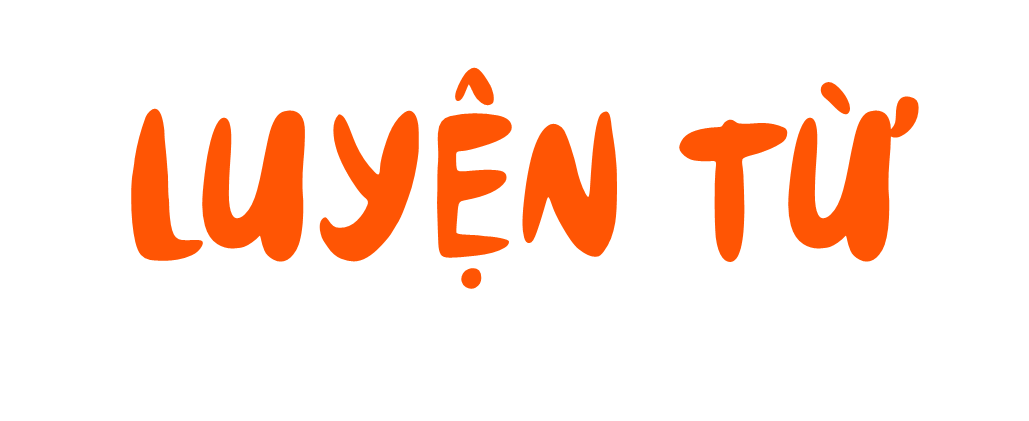 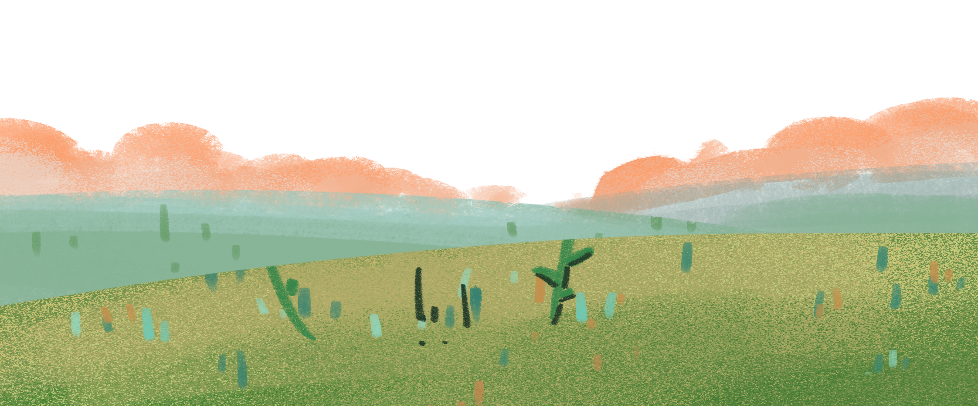 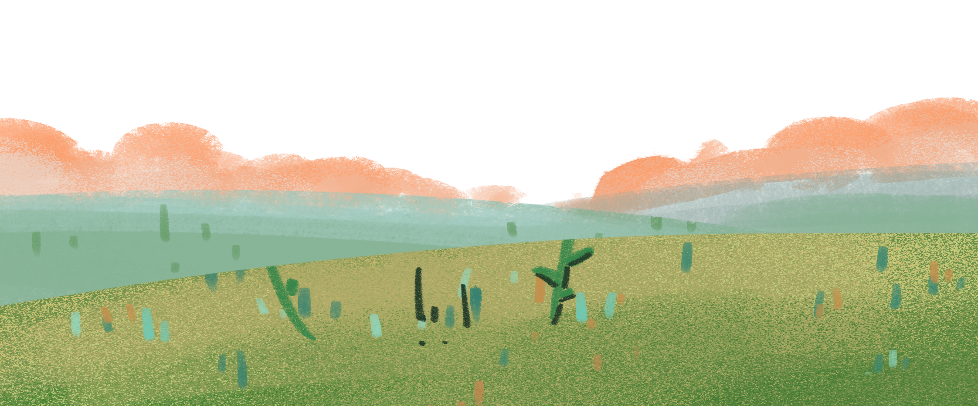 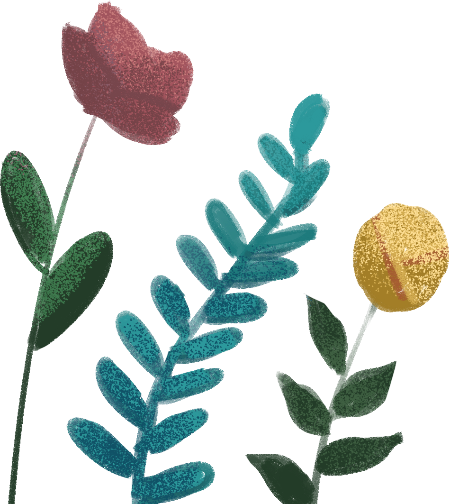 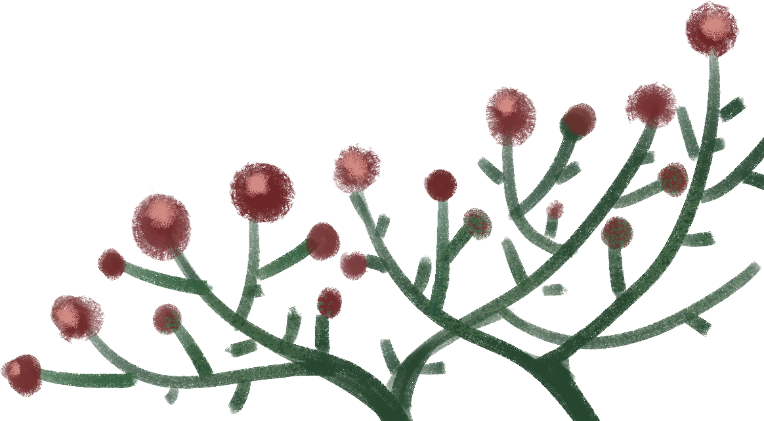 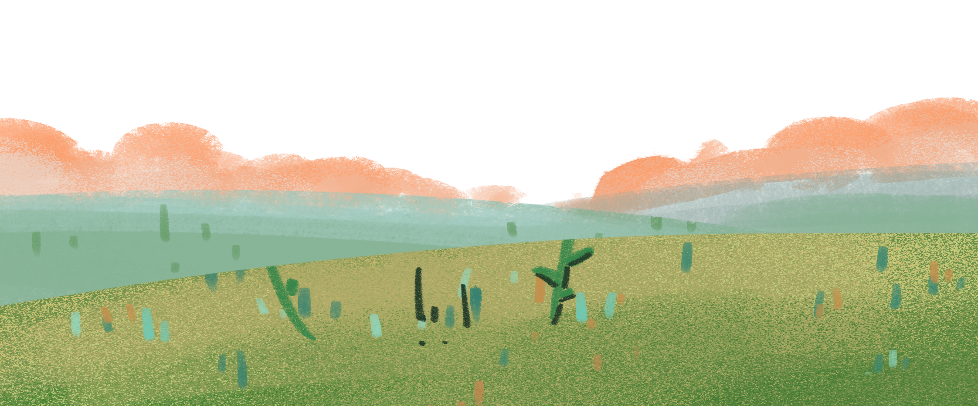 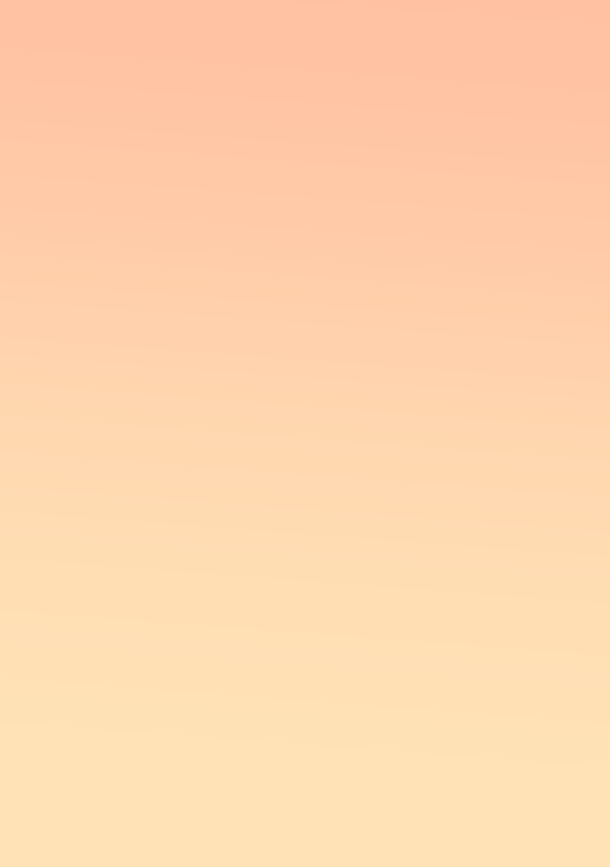 Bài 1. Tìm từ ngữ về bạn trong nhà theo hai nhóm:
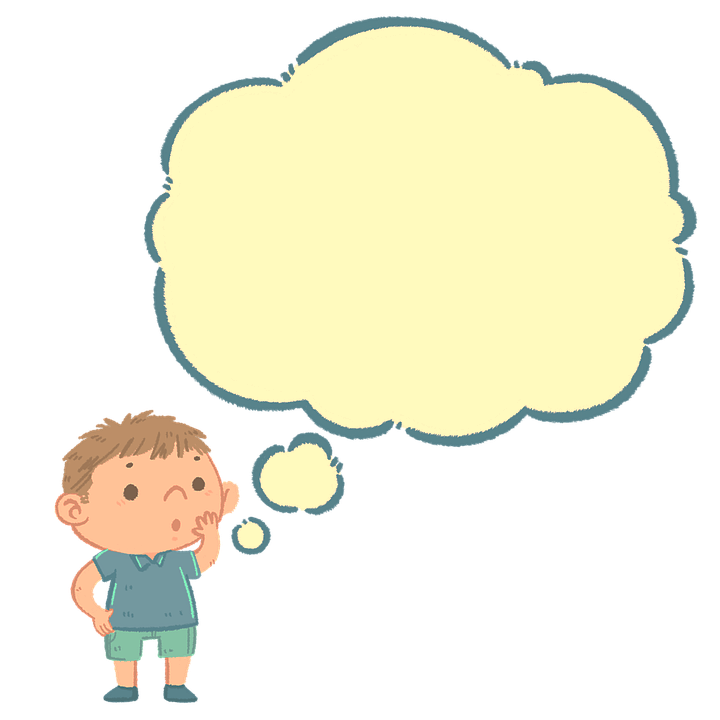 Thảo luận nhóm trong gian 2 phút
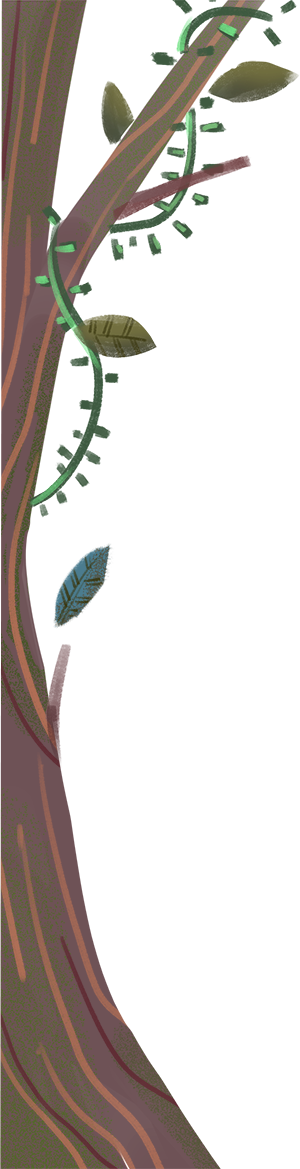 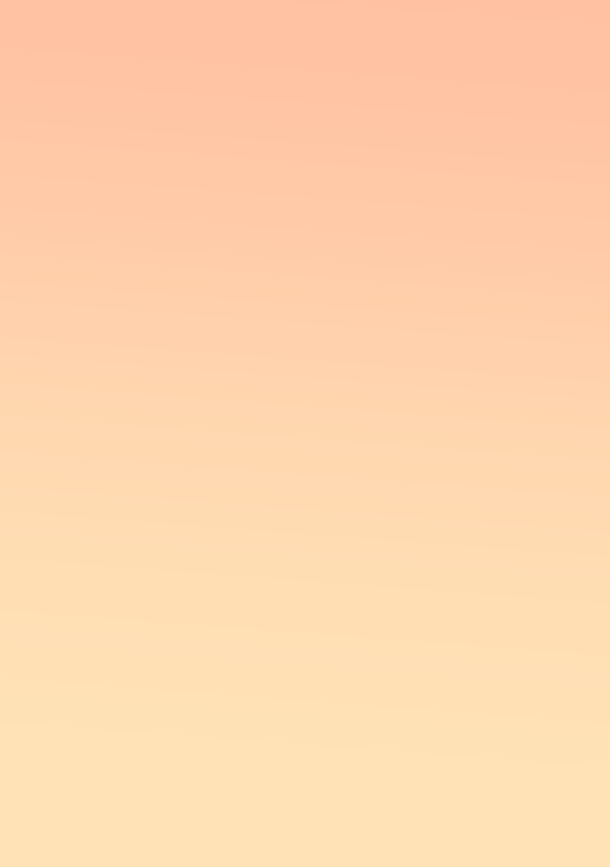 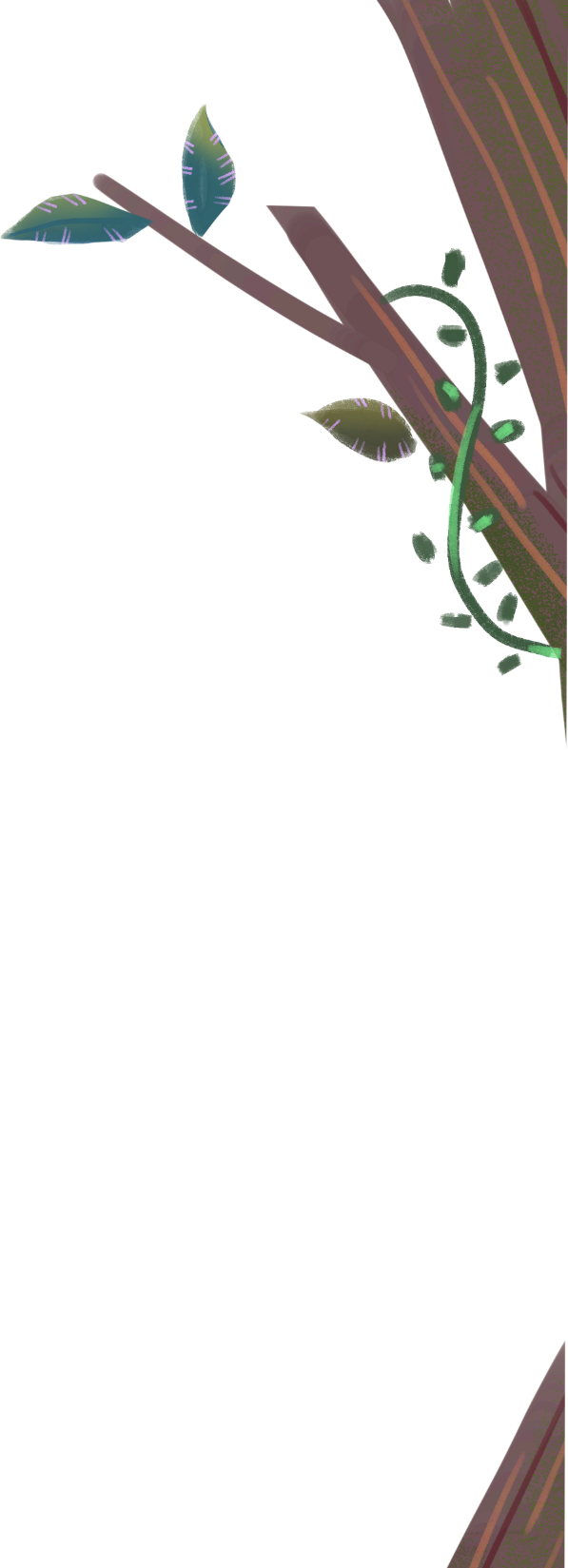 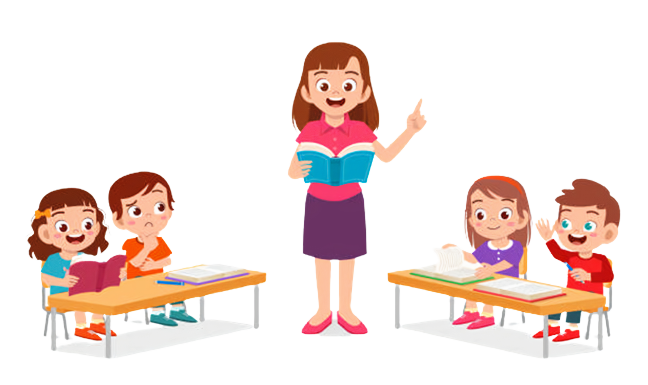 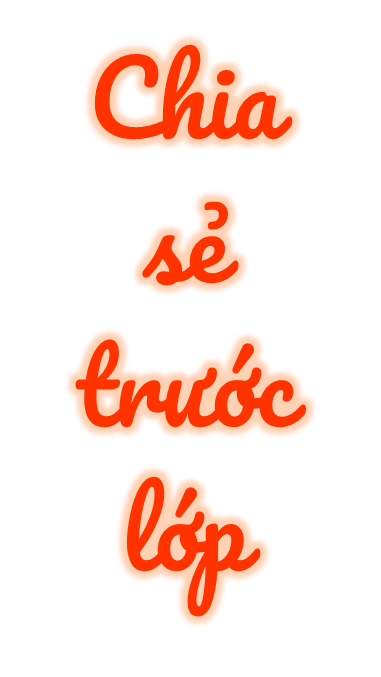 NHẬN XÉT
TRÌNH BÀY
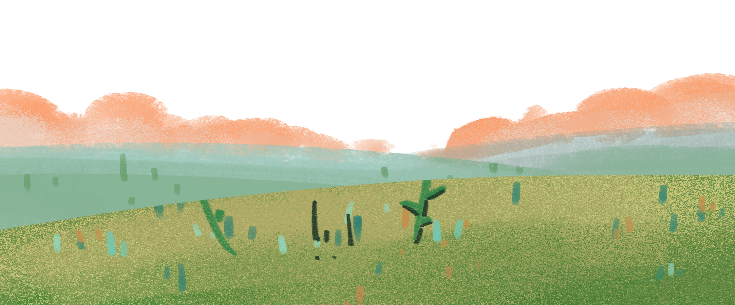 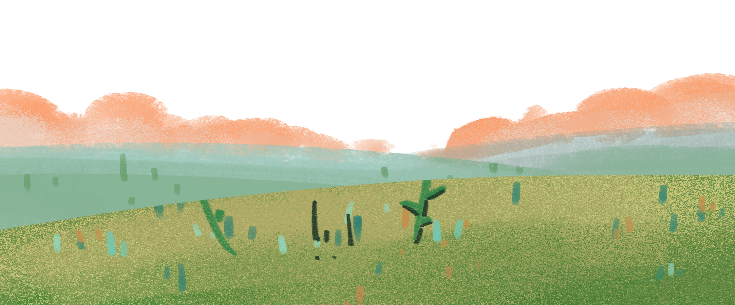 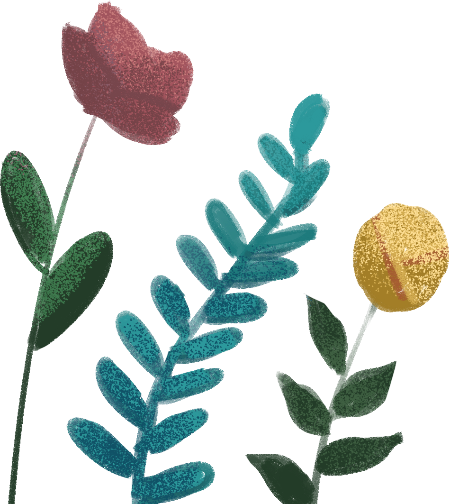 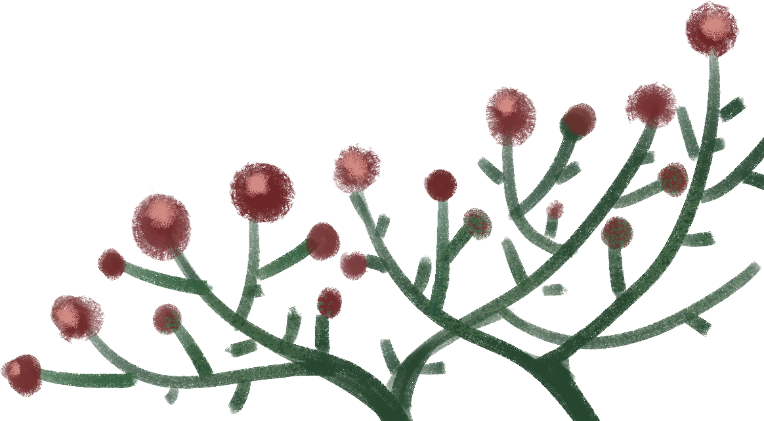 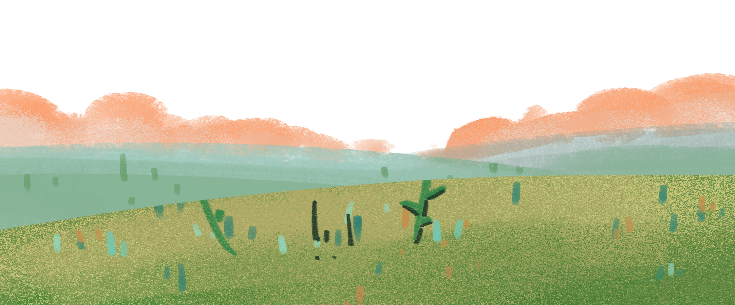 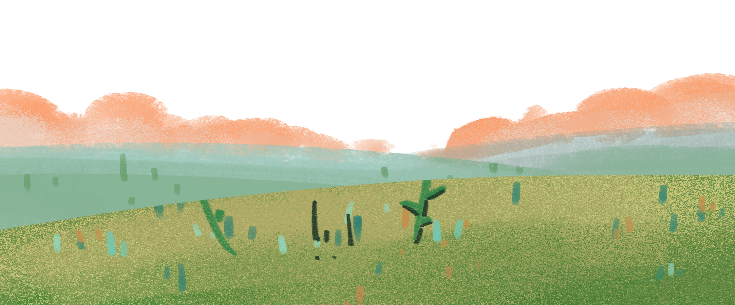 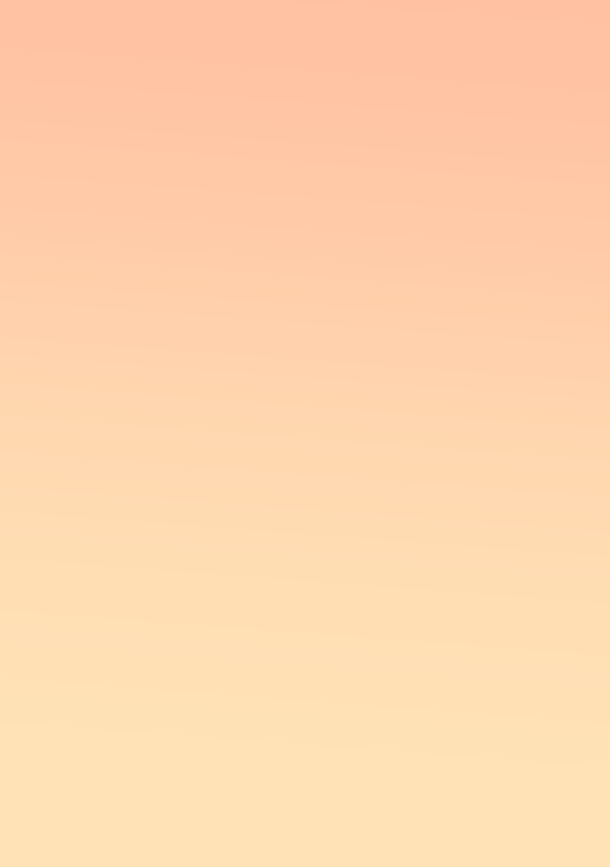 Bài 1. Tìm từ ngữ về bạn trong nhà theo hai nhóm:
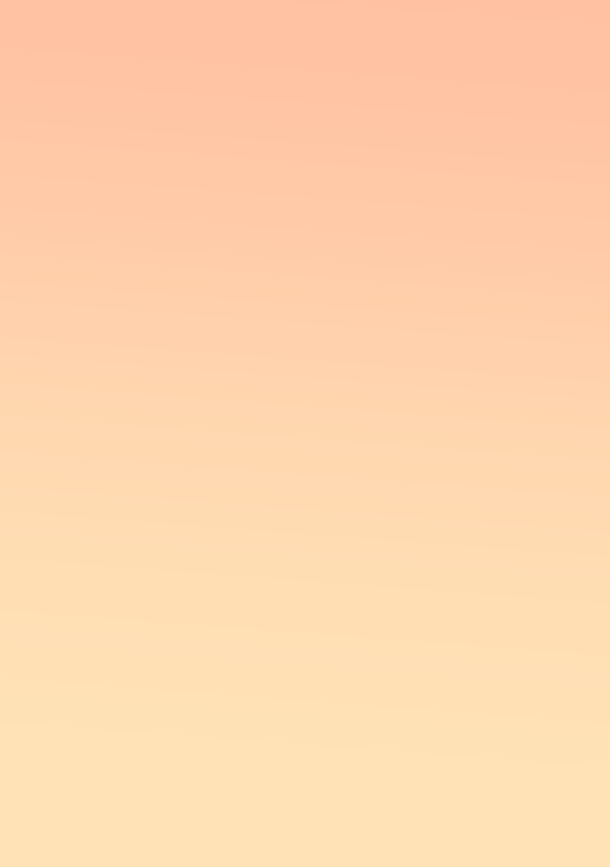 Bài 2: Đọc đoạn văn SGK và trả lời câu hỏi.
2. Nước sông nhấp nháy được ví với sự vật nào?
1. Cánh buồm trên sông được so sánh với sự vật nào?
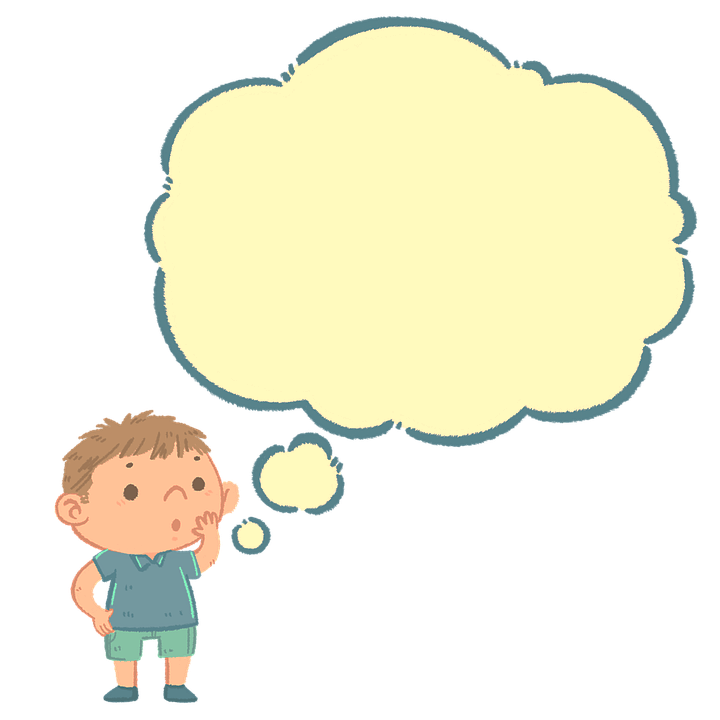 Thảo luận nhóm đôi
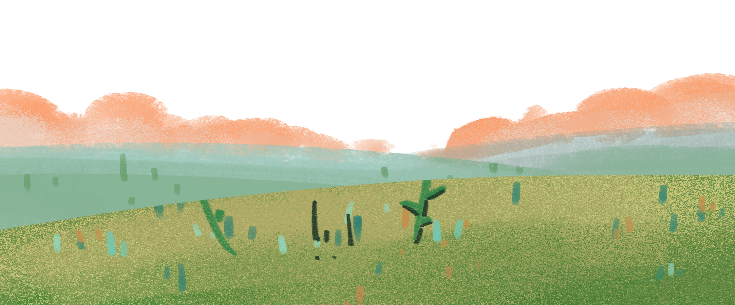 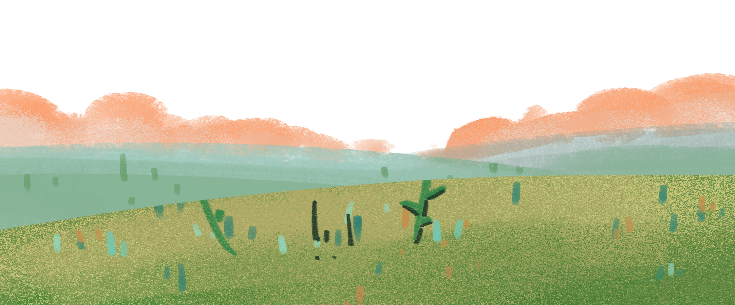 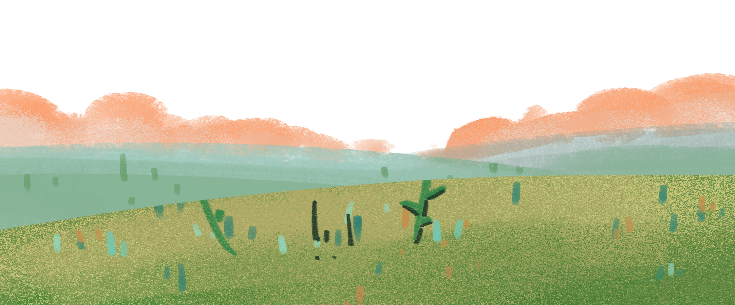 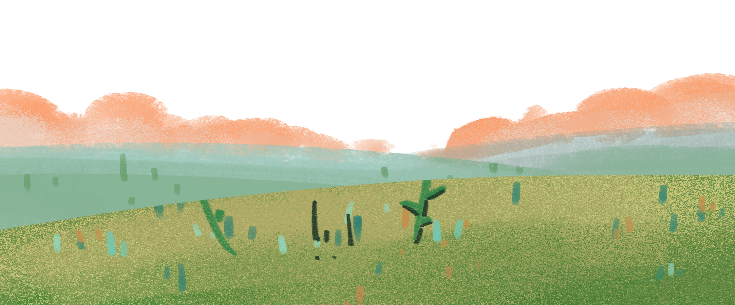 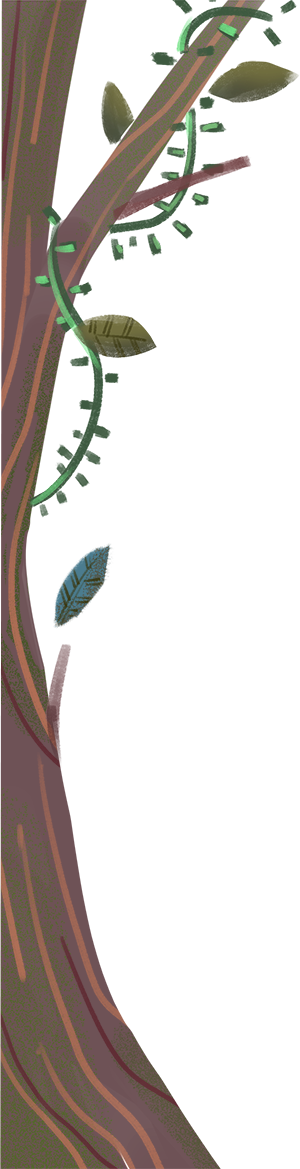 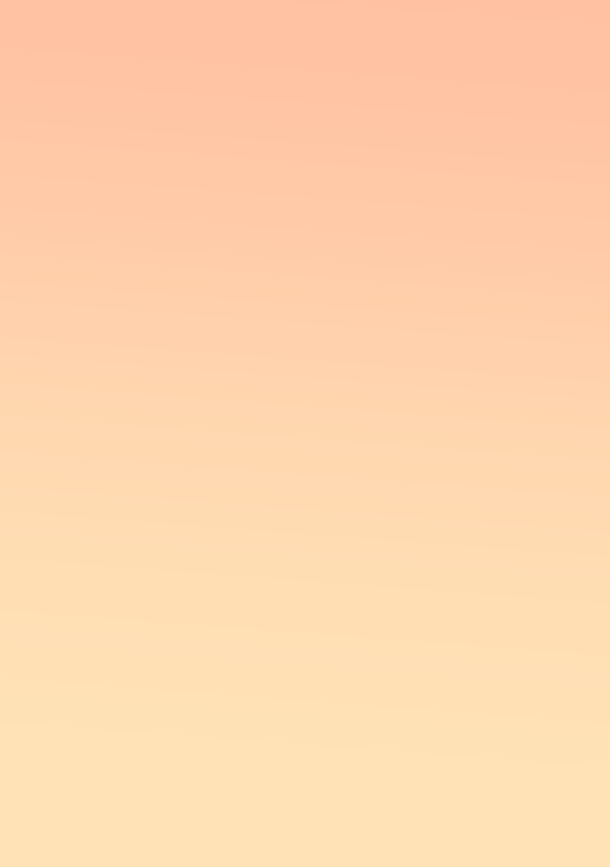 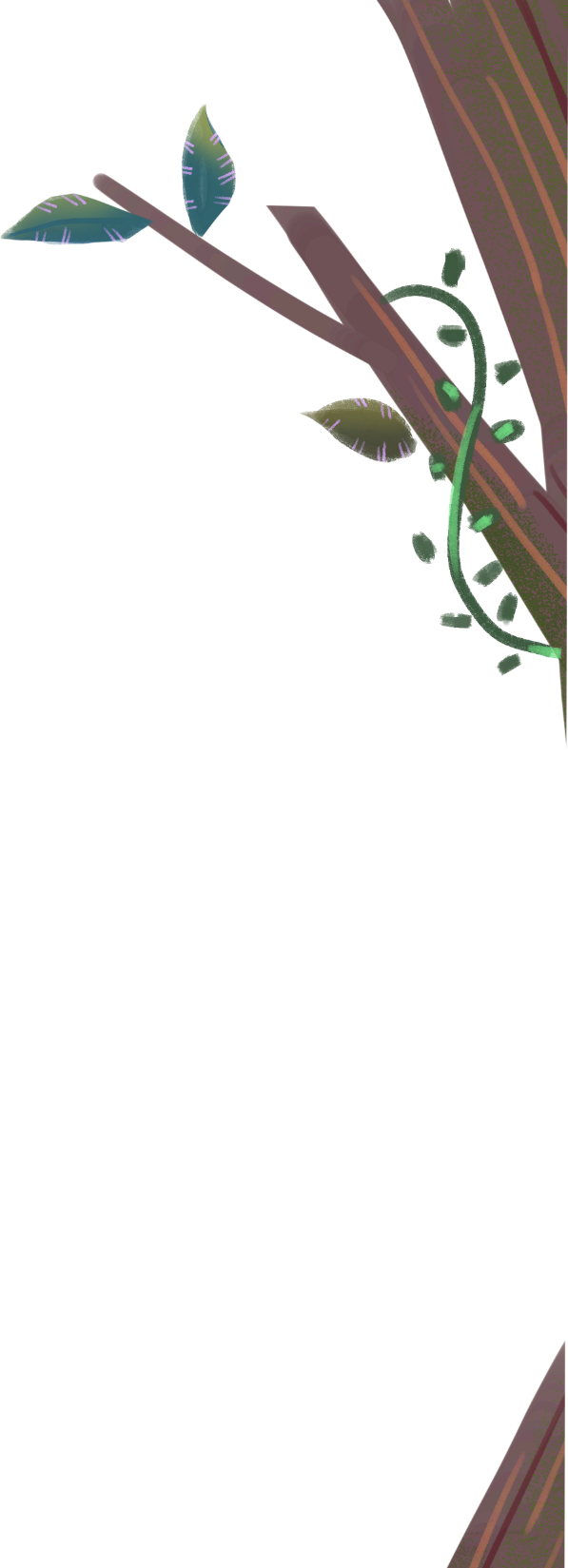 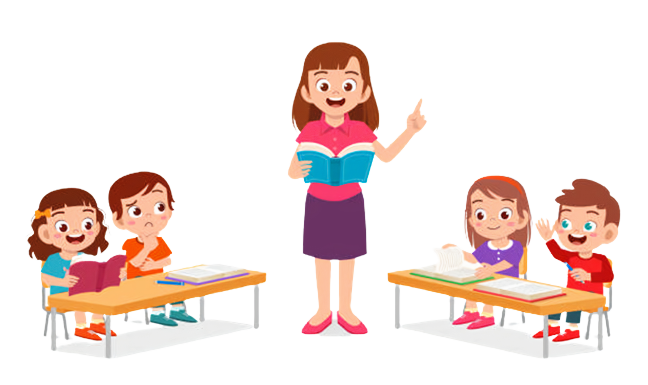 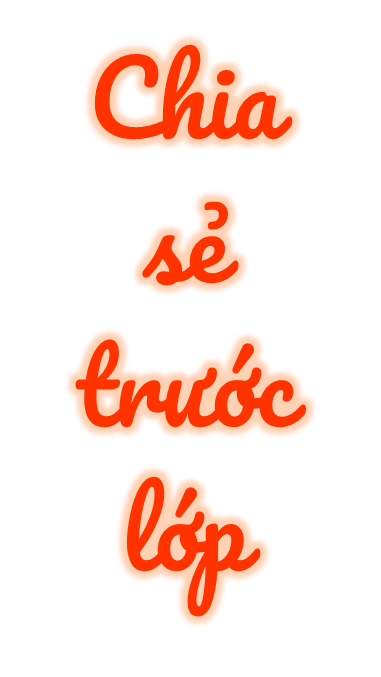 NHẬN XÉT
TRÌNH BÀY
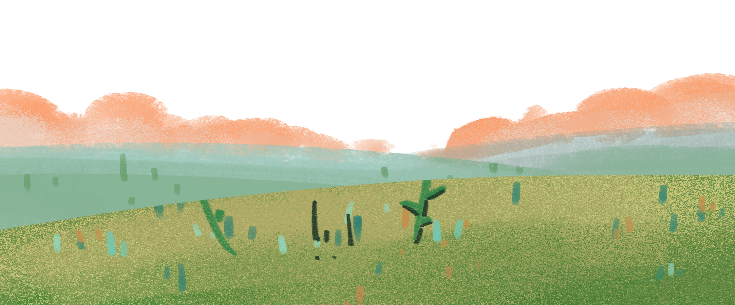 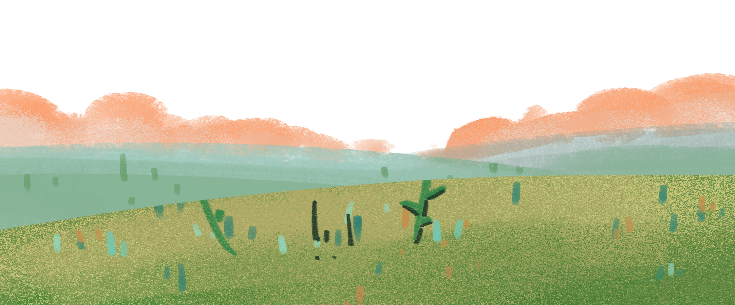 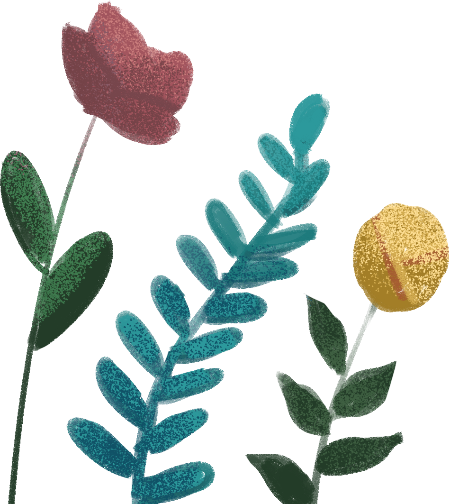 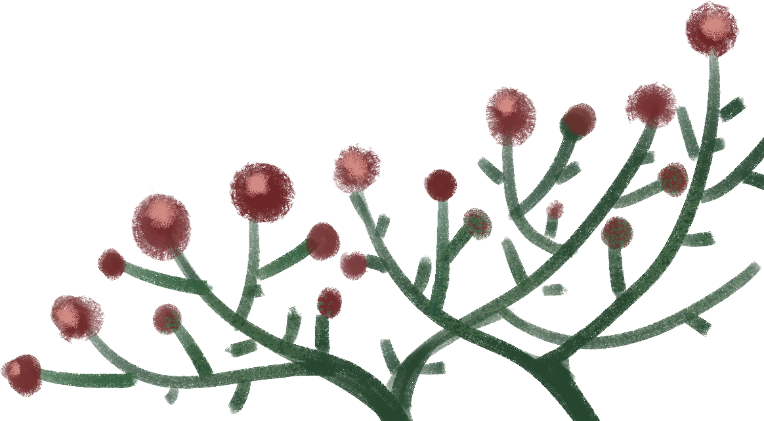 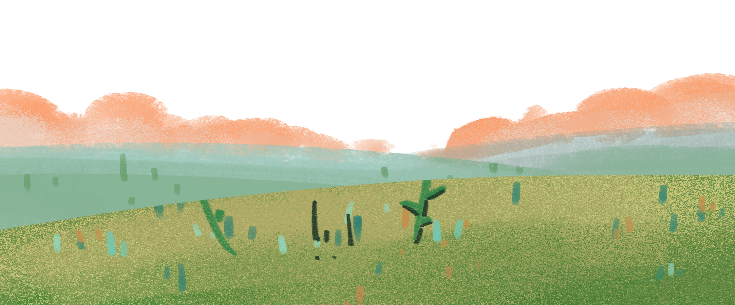 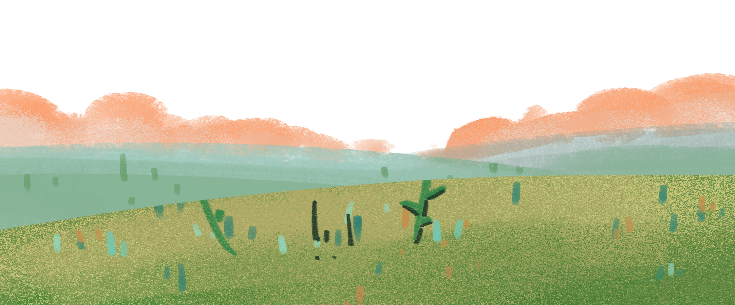 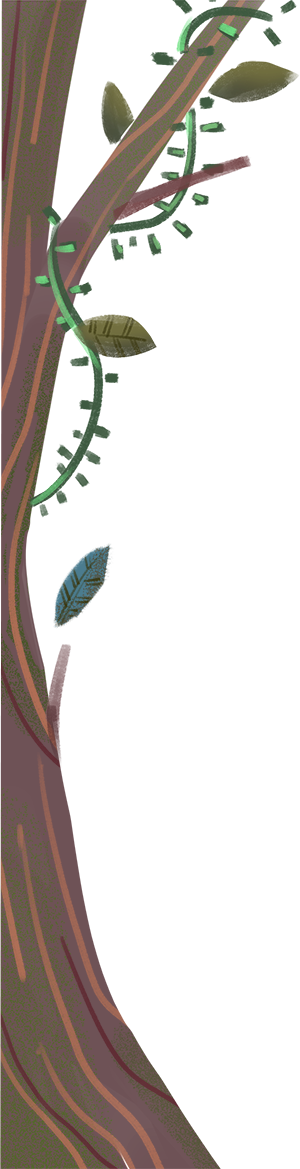 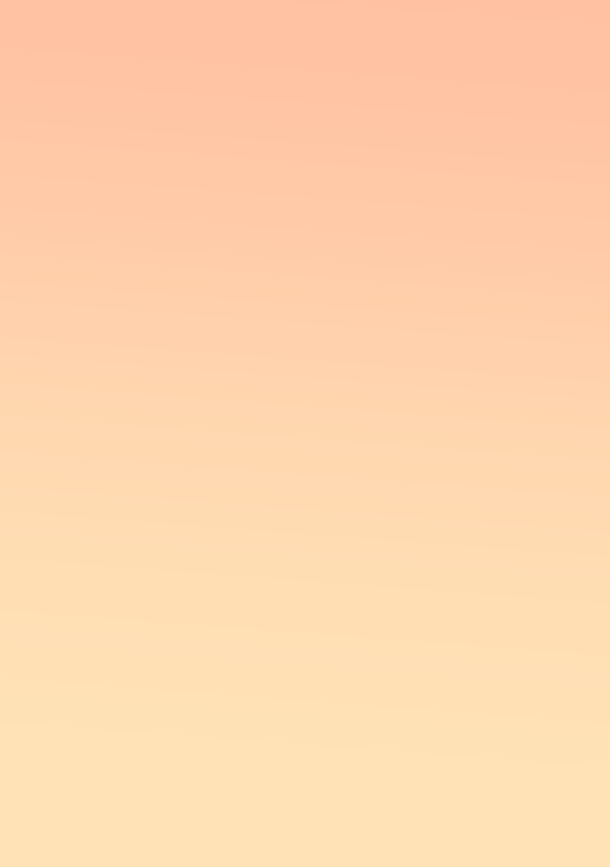 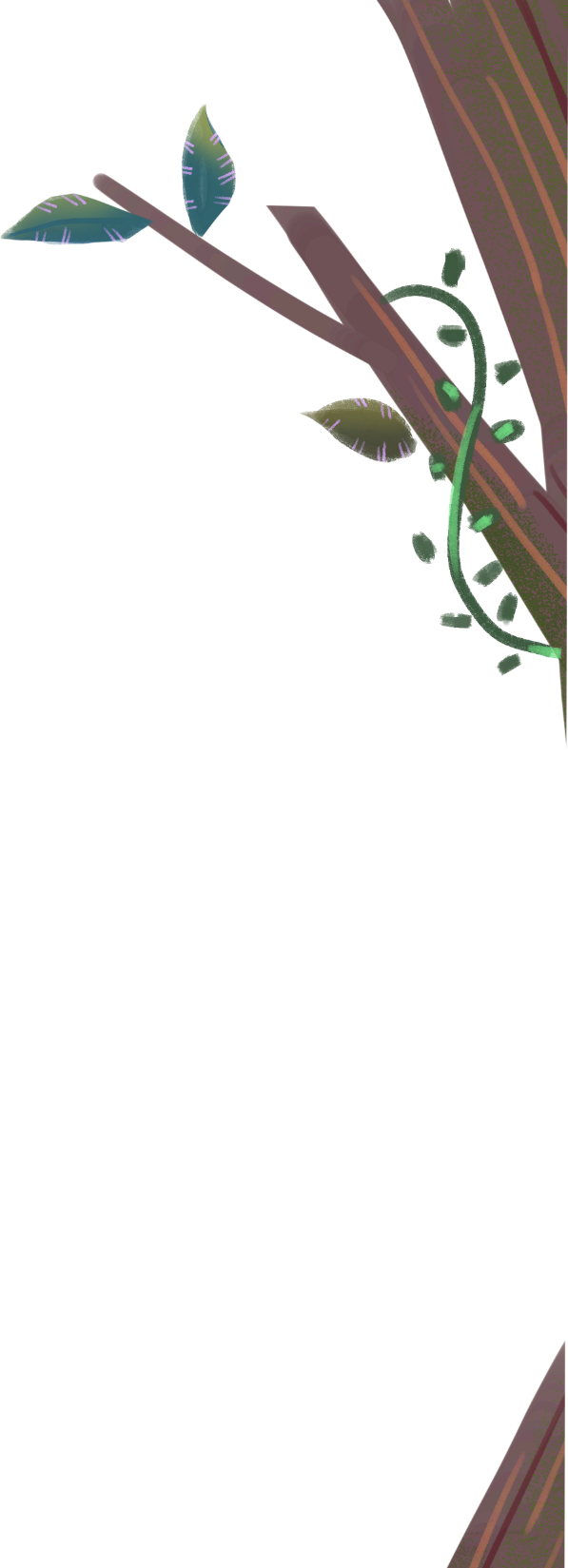 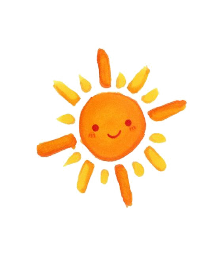 Cánh buồm trên sông được so sánh với con bướm nhỏ.
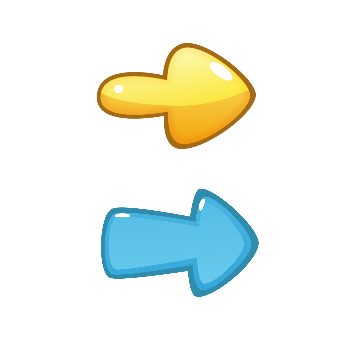 Nước sông nhấp nháy được ví với sao bay.
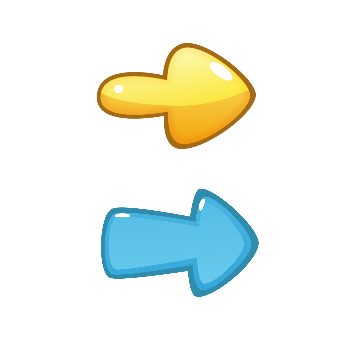 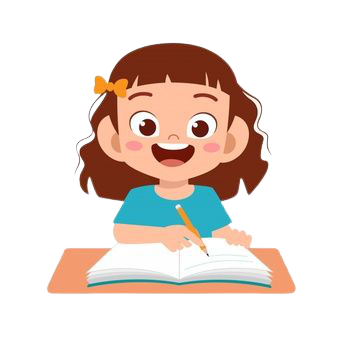 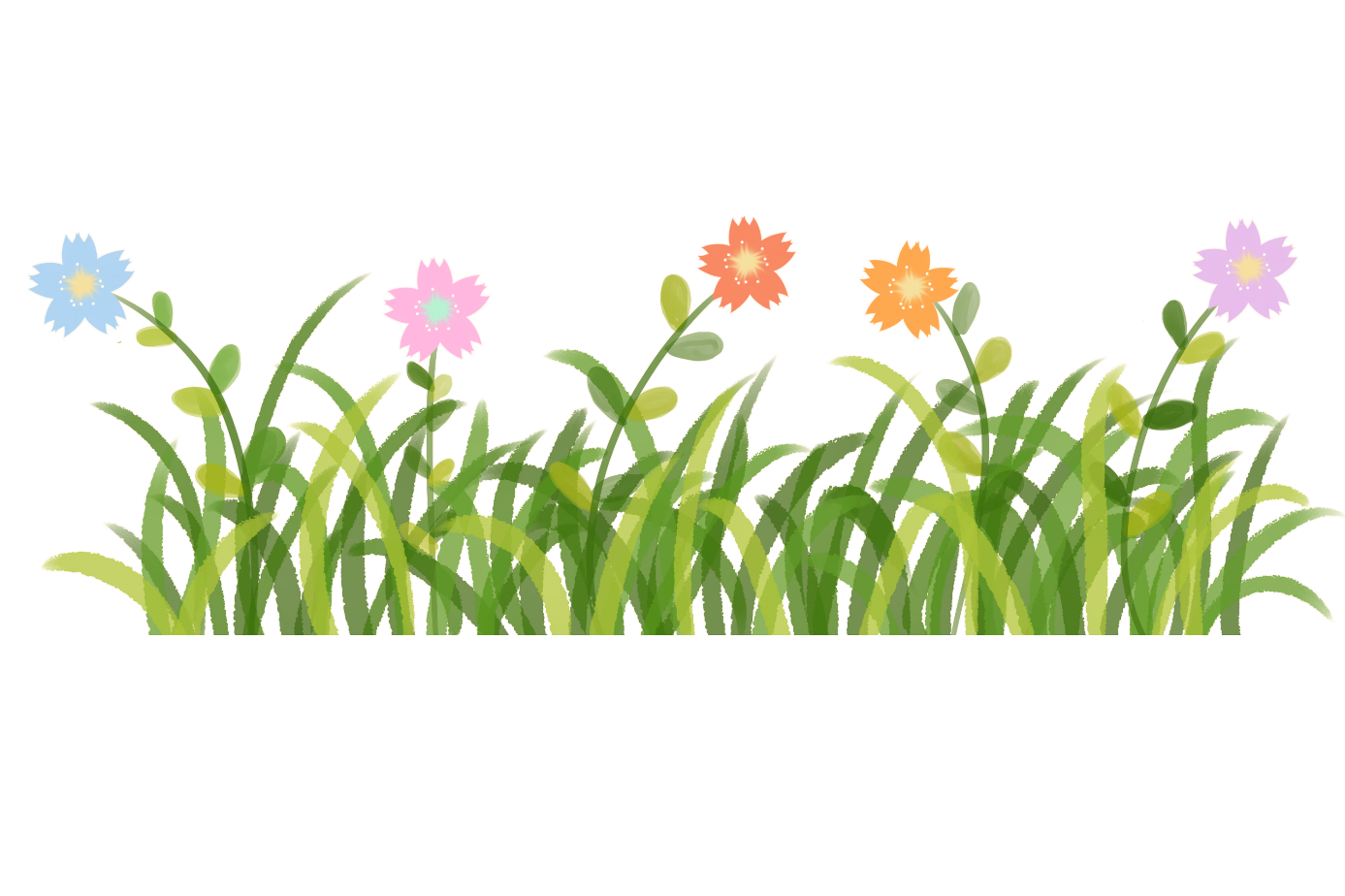 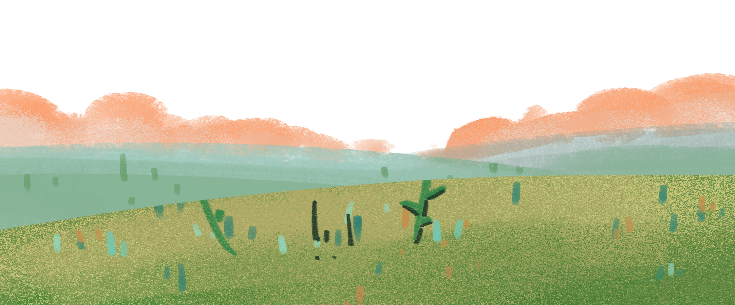 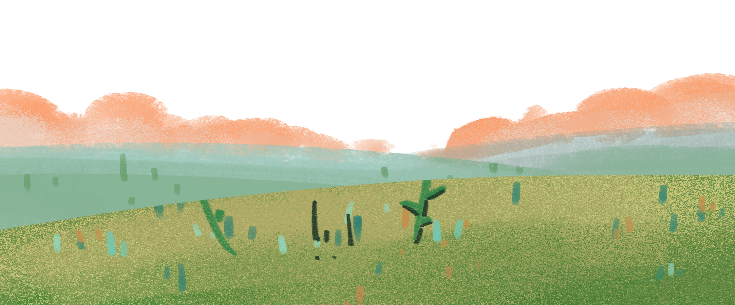 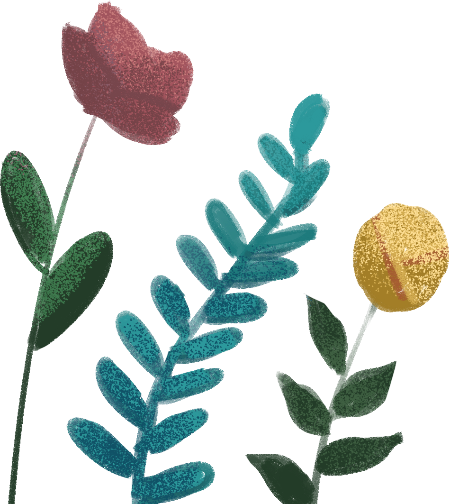 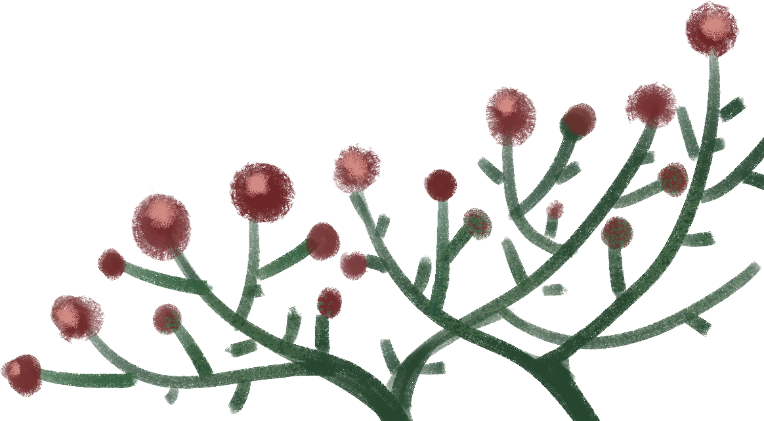 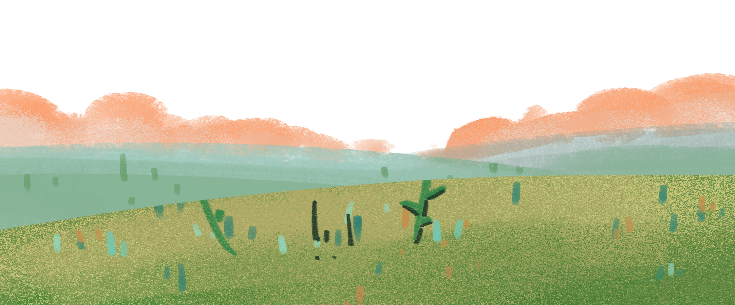 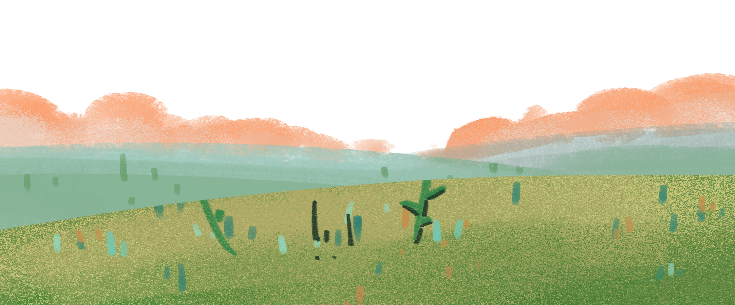 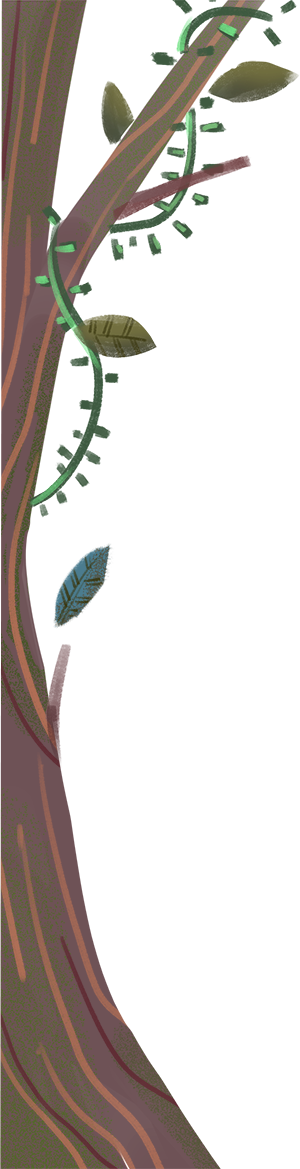 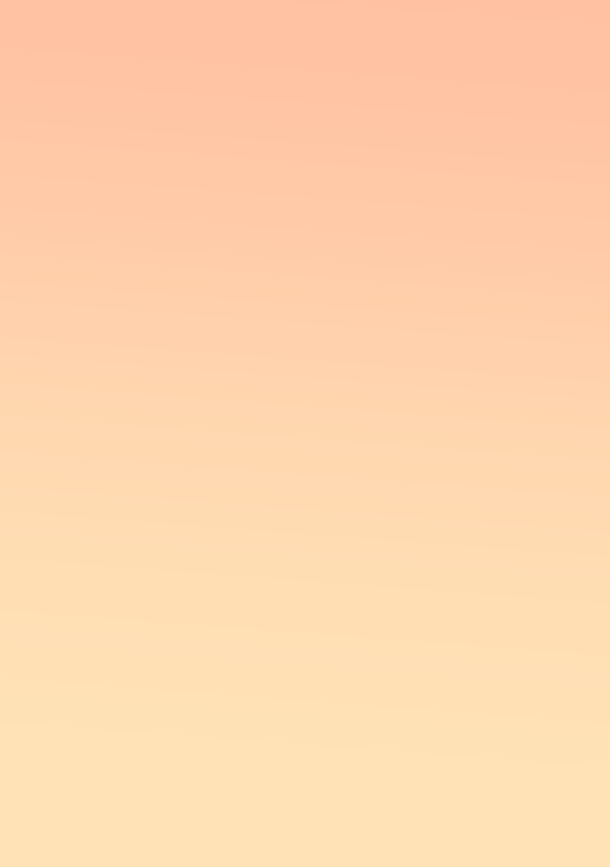 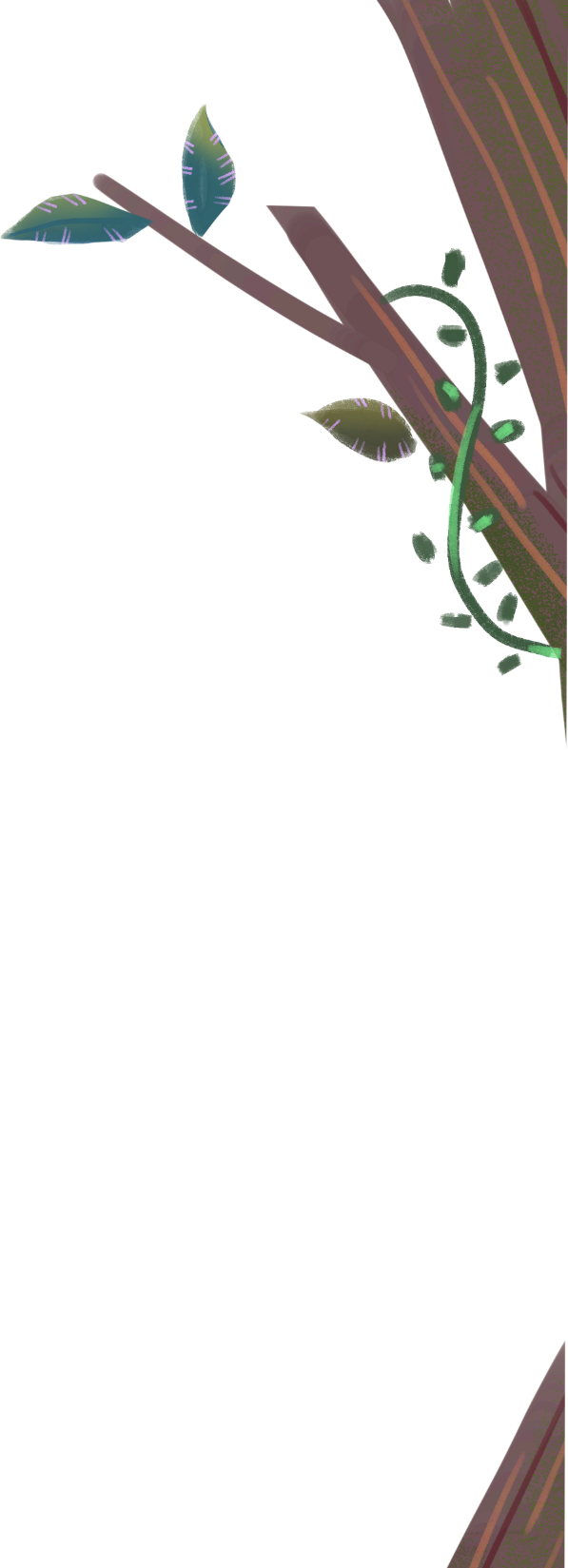 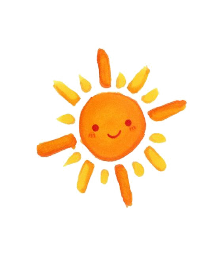 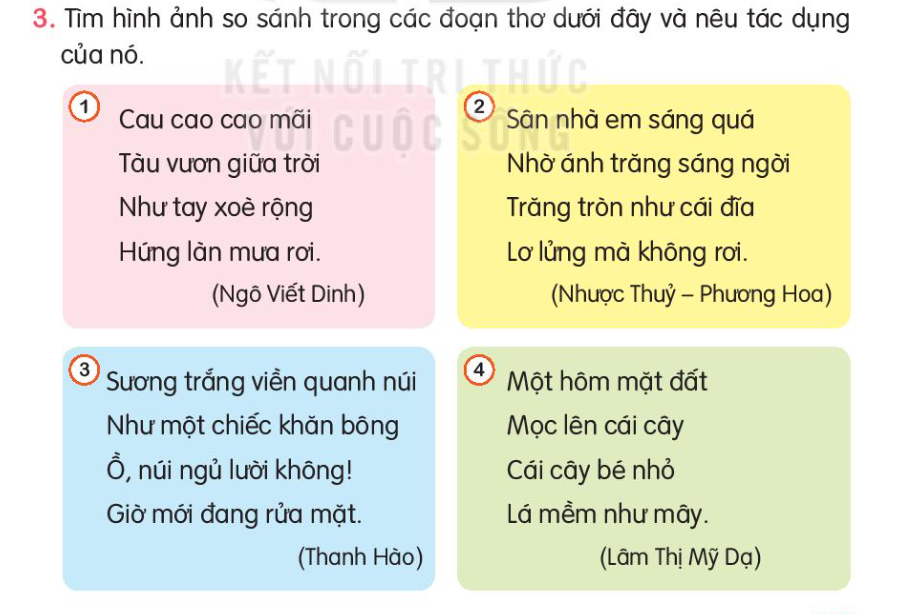 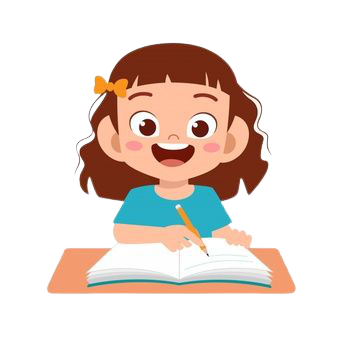 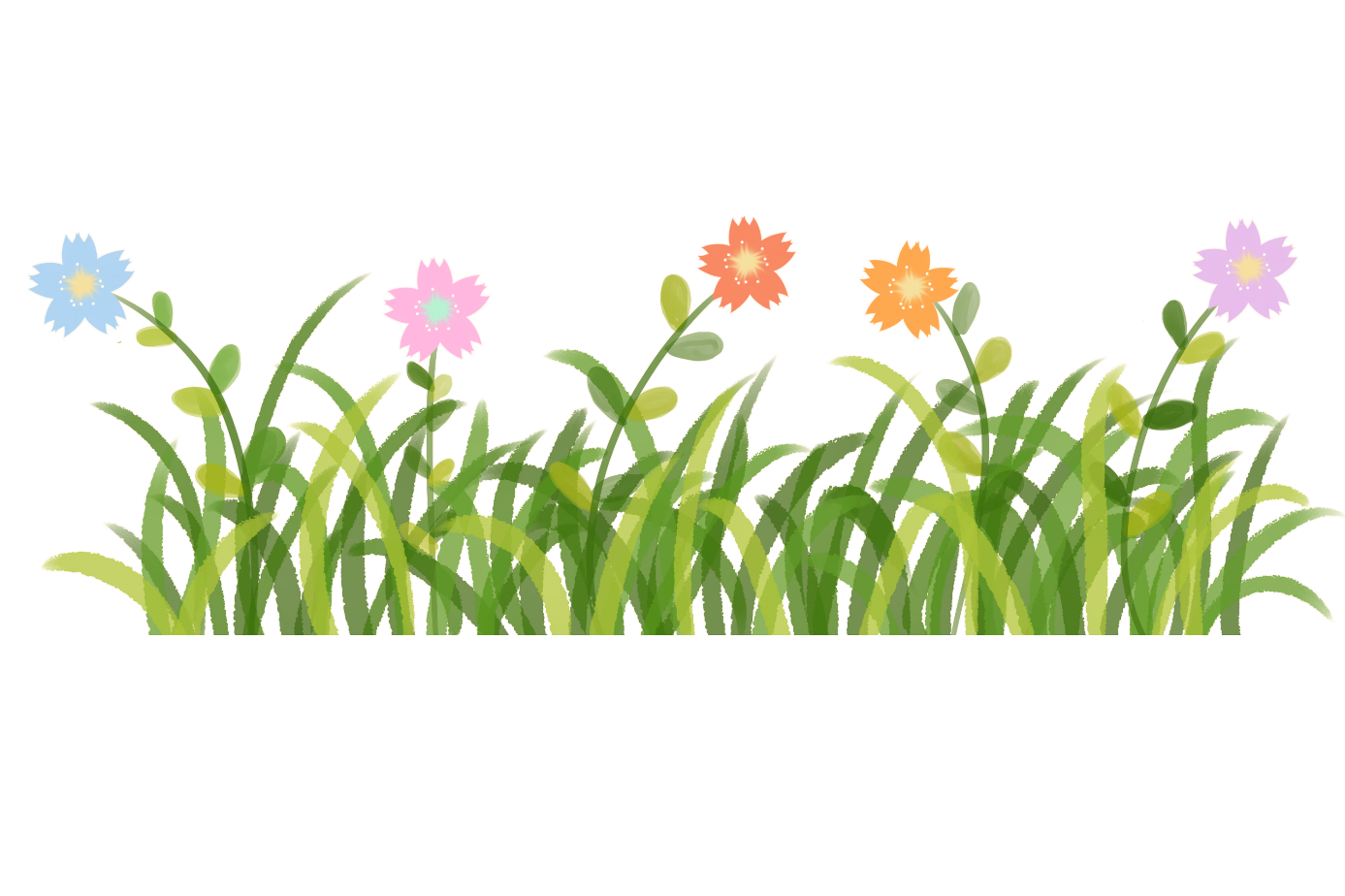 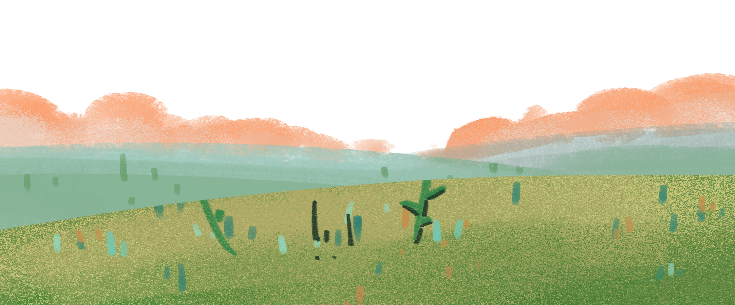 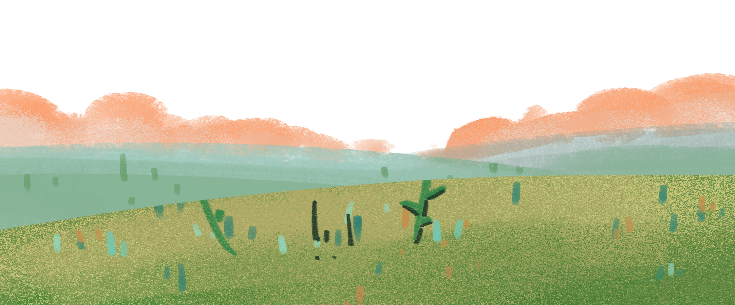 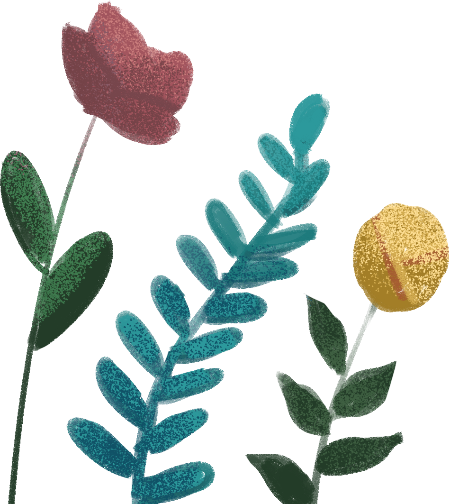 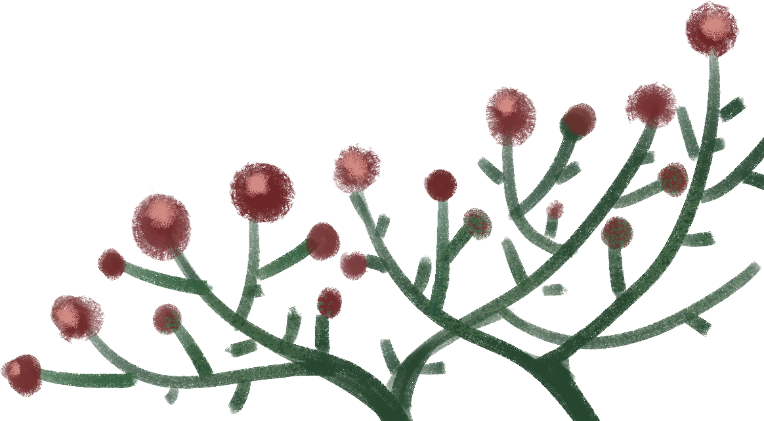 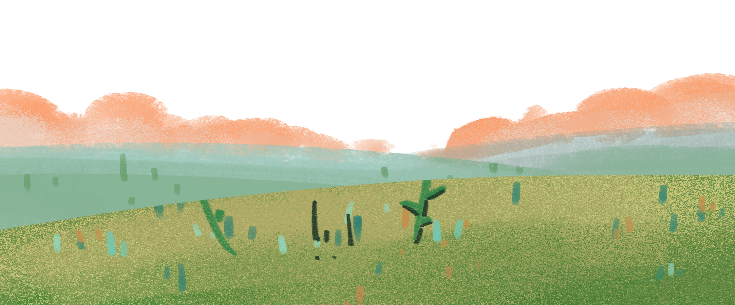 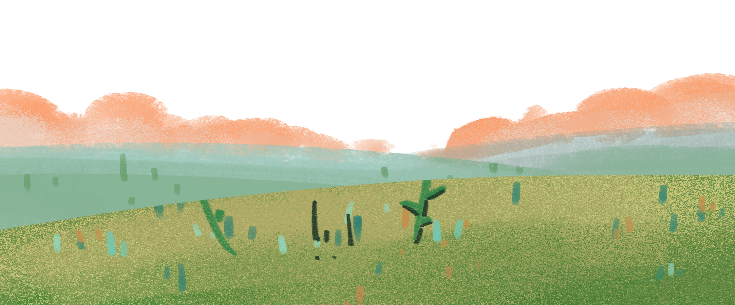 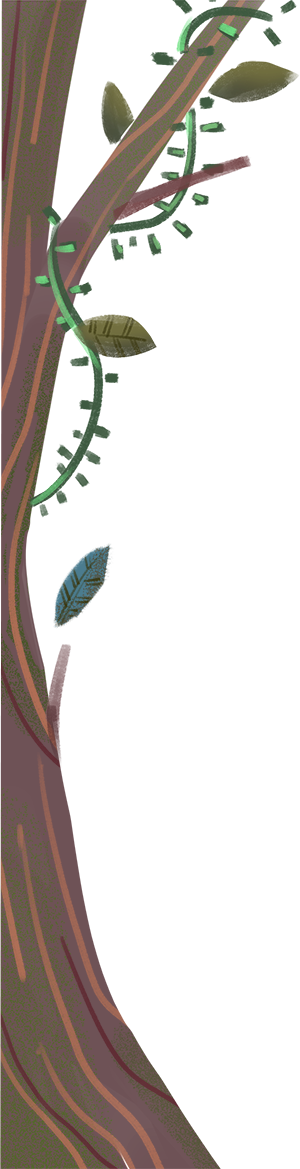 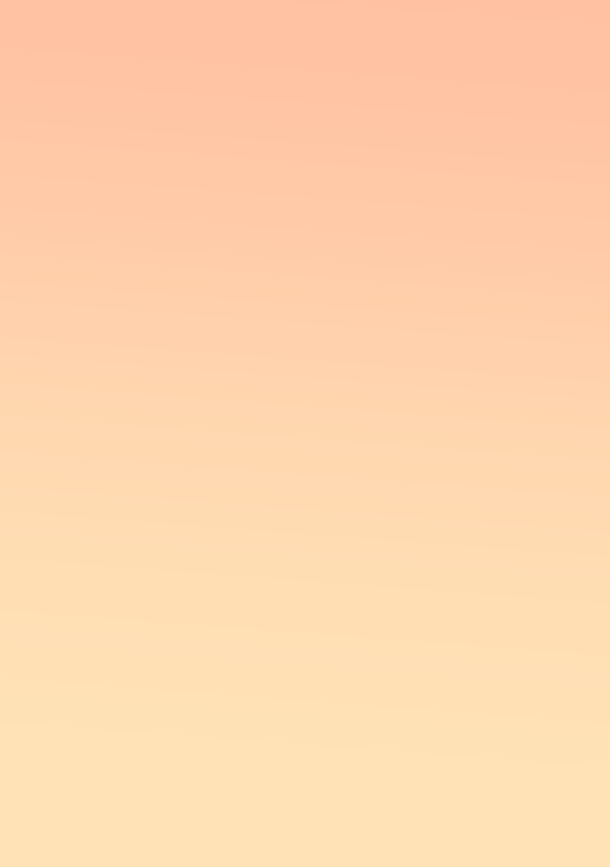 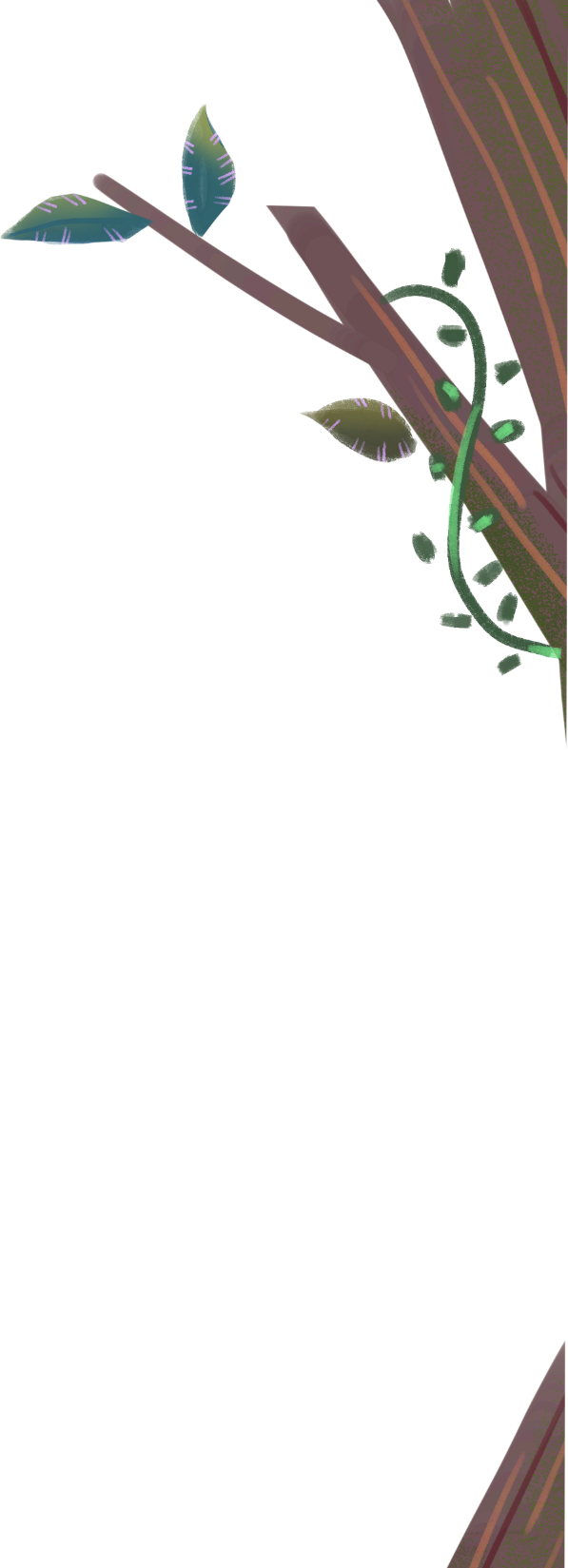 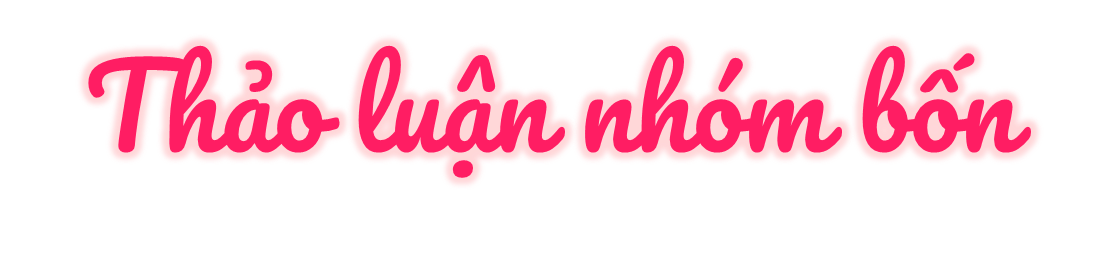 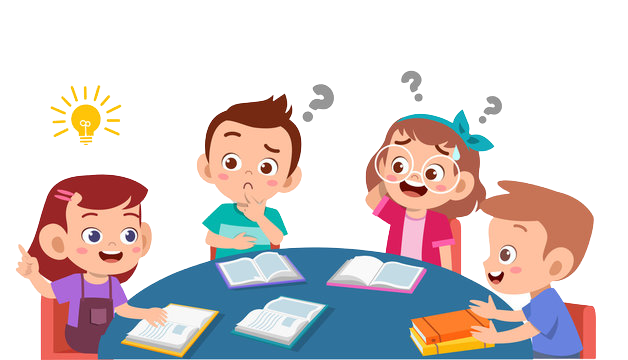 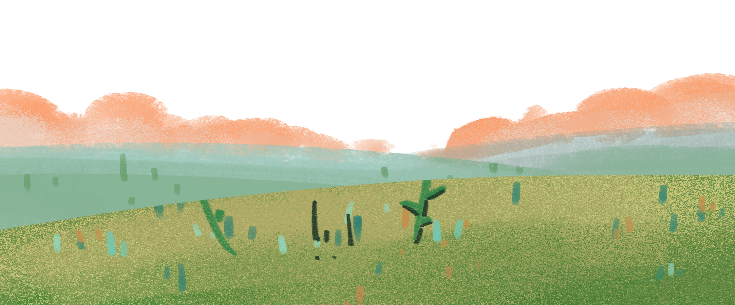 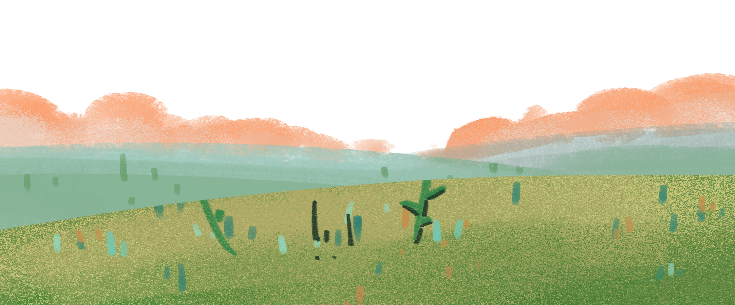 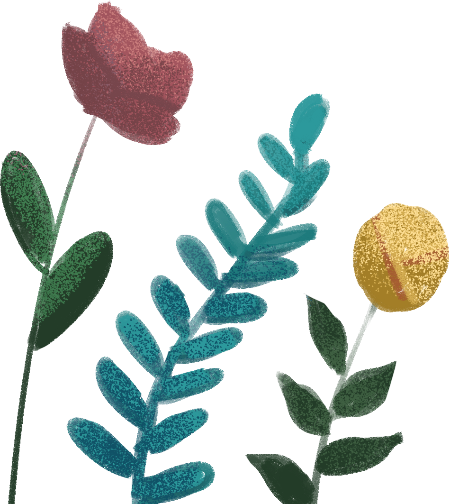 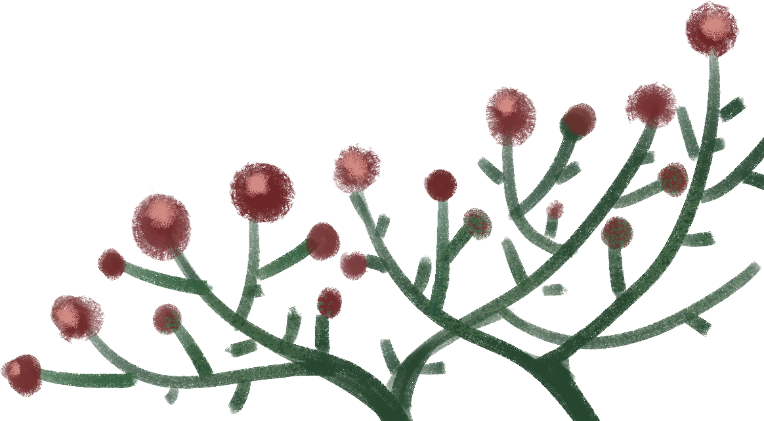 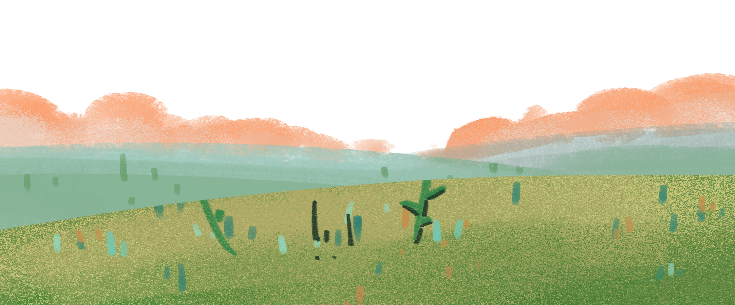 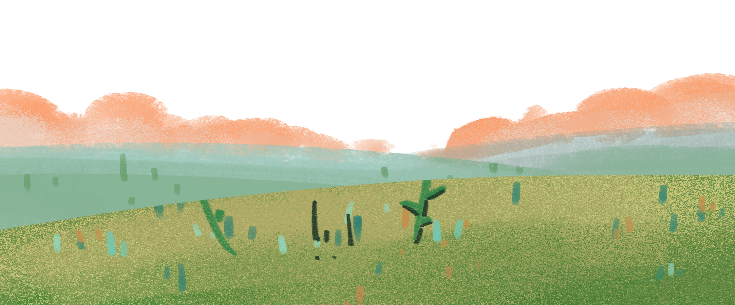 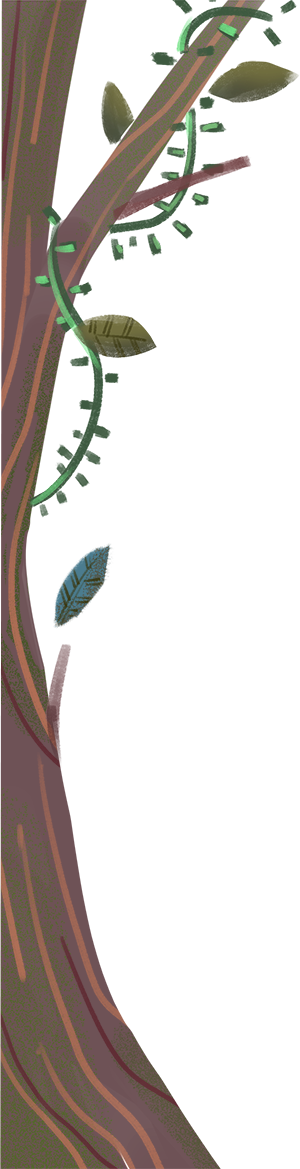 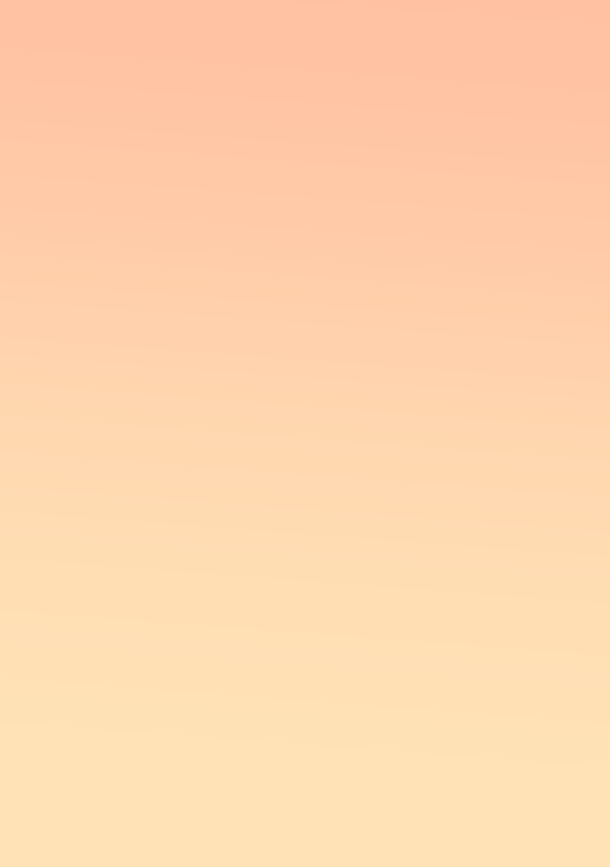 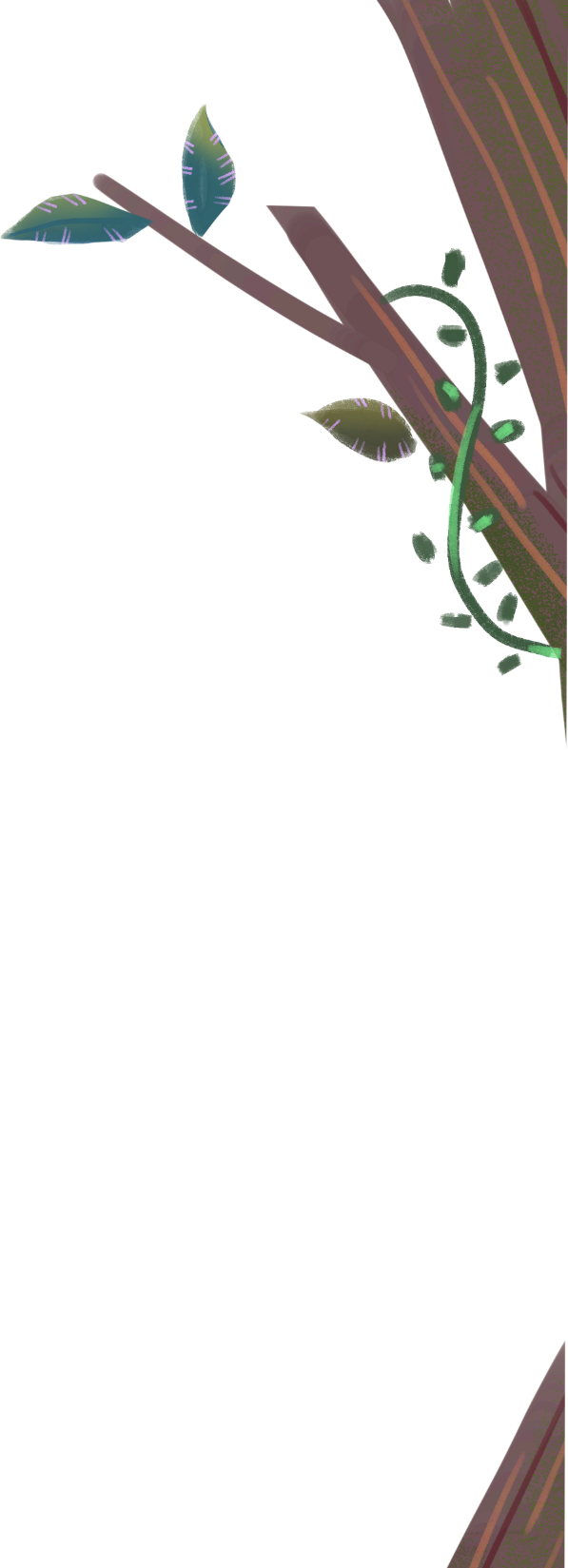 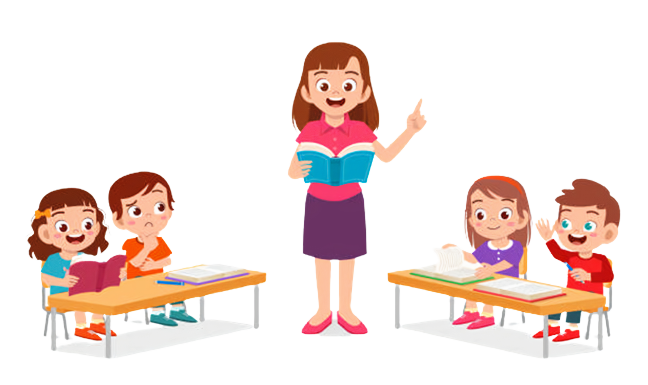 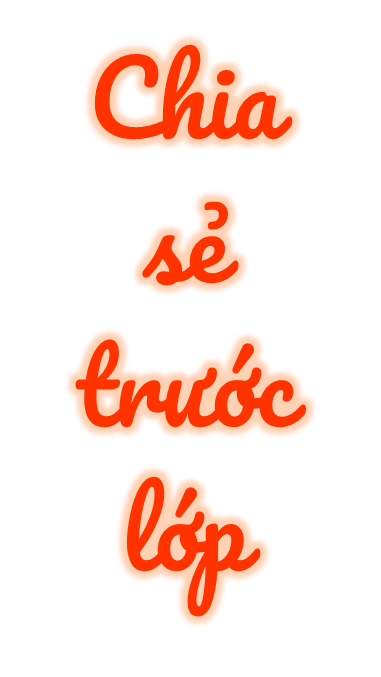 NHẬN XÉT
TRÌNH BÀY
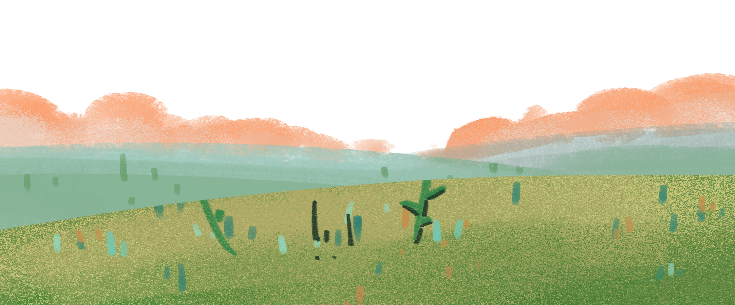 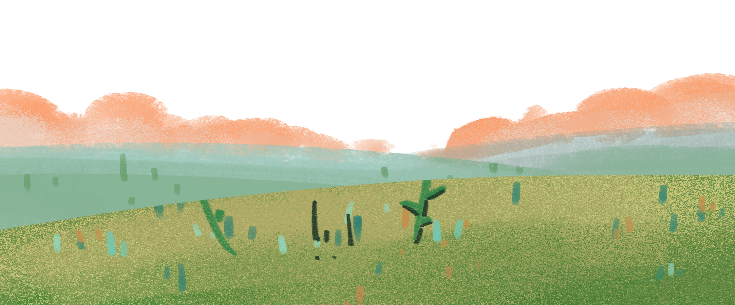 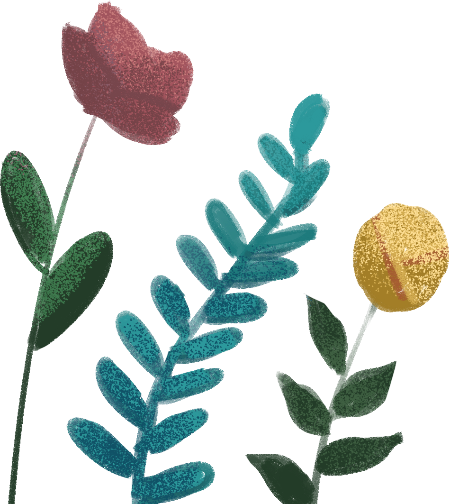 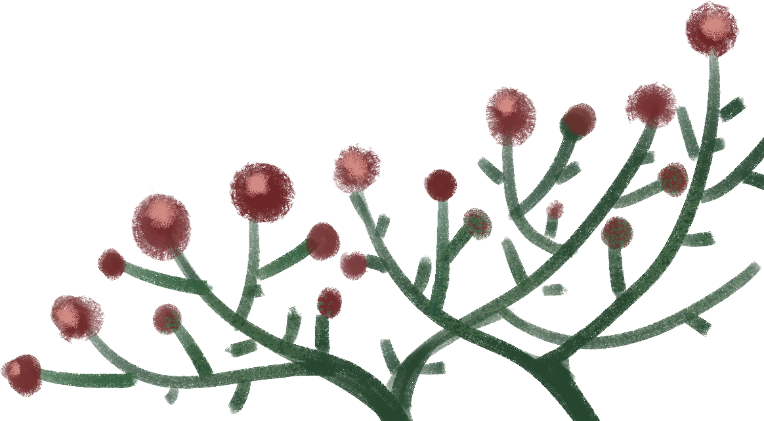 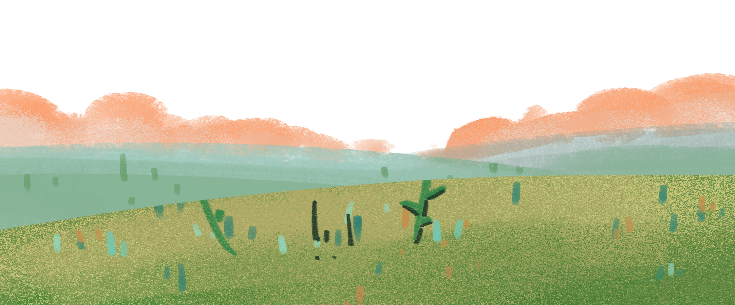 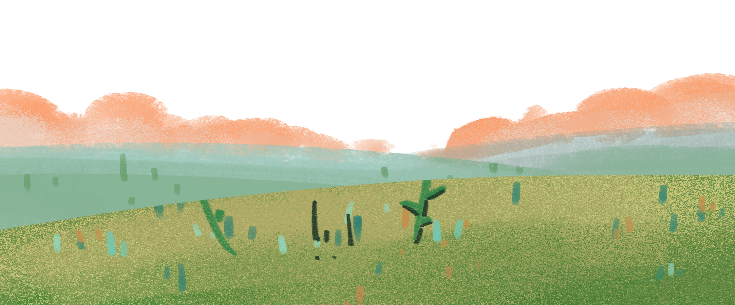 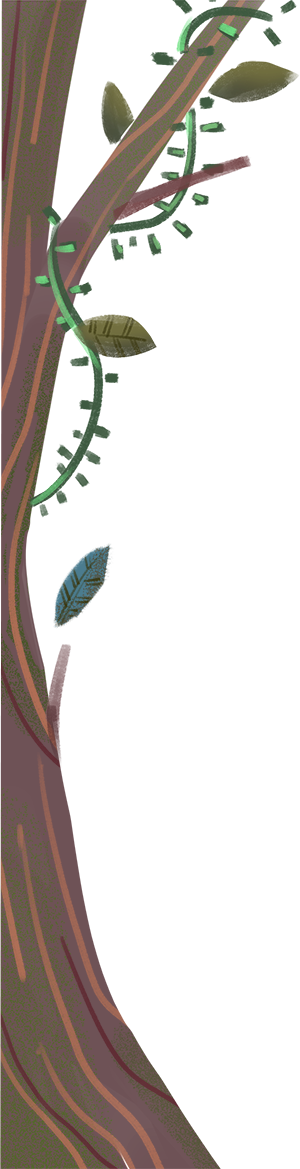 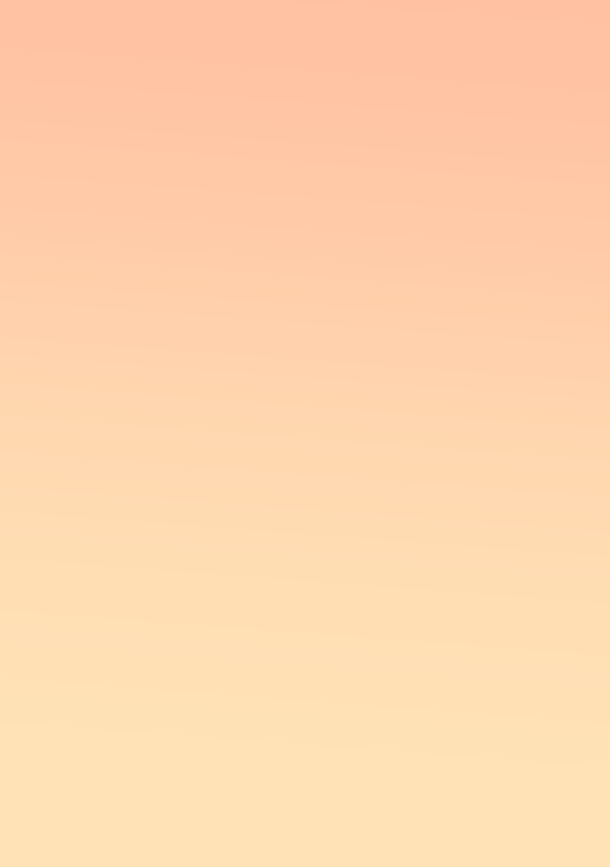 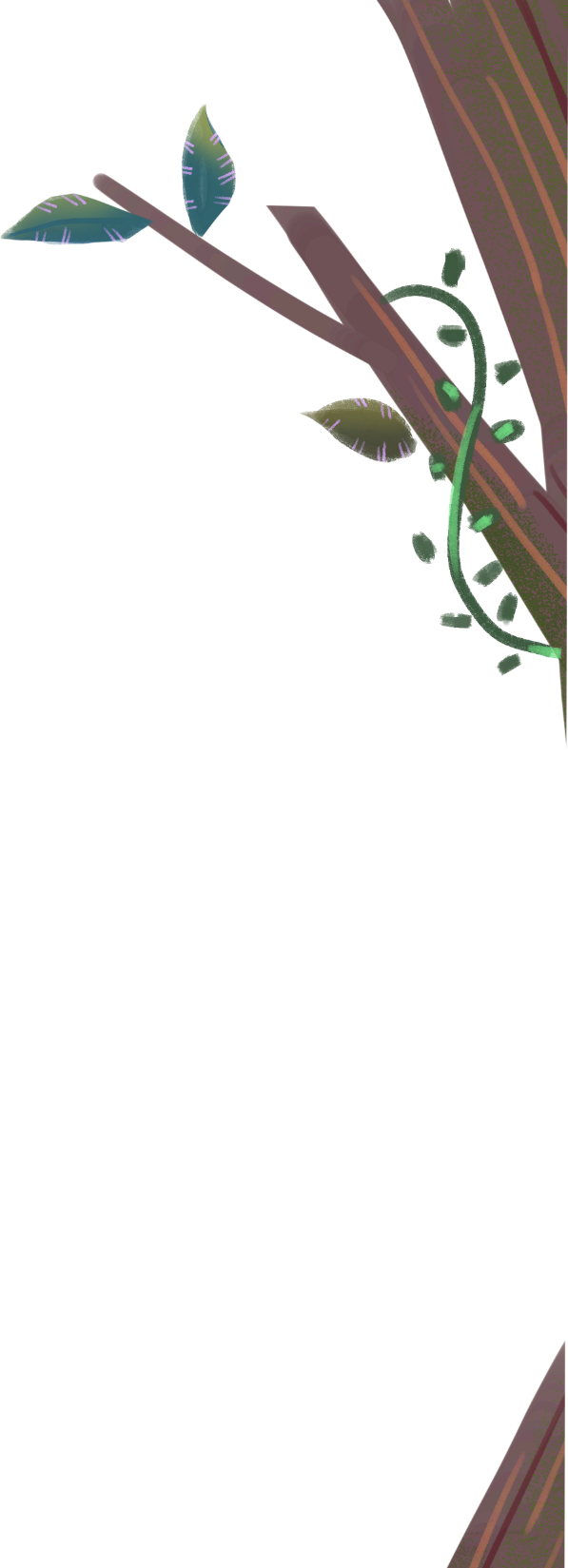 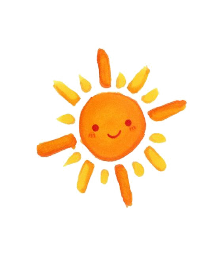 * Các hình ảnh so sánh: 
+ Khổ thơ 1: Tàu cau như tay xoè rộng, hứng mưa.
+ Khổ thơ 2: Trăng tròn như cái đĩa
+ Khổ thơ 3: Sương trắng viền quanh núi như một chiếc khăn bông
+ Khổ thơ 4: Lá cây mềm như mây
* Tác dụng của các hình ảnh so sánh:
 + Làm cho câu văn, câu thơ nêu đặc điểm, miêu tả người, sự vật... cụ thể hơn, sinh động hơn, dễ cảm nhận hơn. Hình ảnh so sánh cũng giúp cho câu văn, câu thơ hay hơn, dễ hiểu hơn.
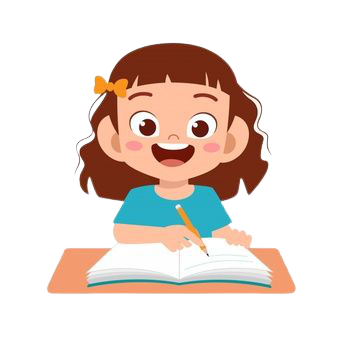 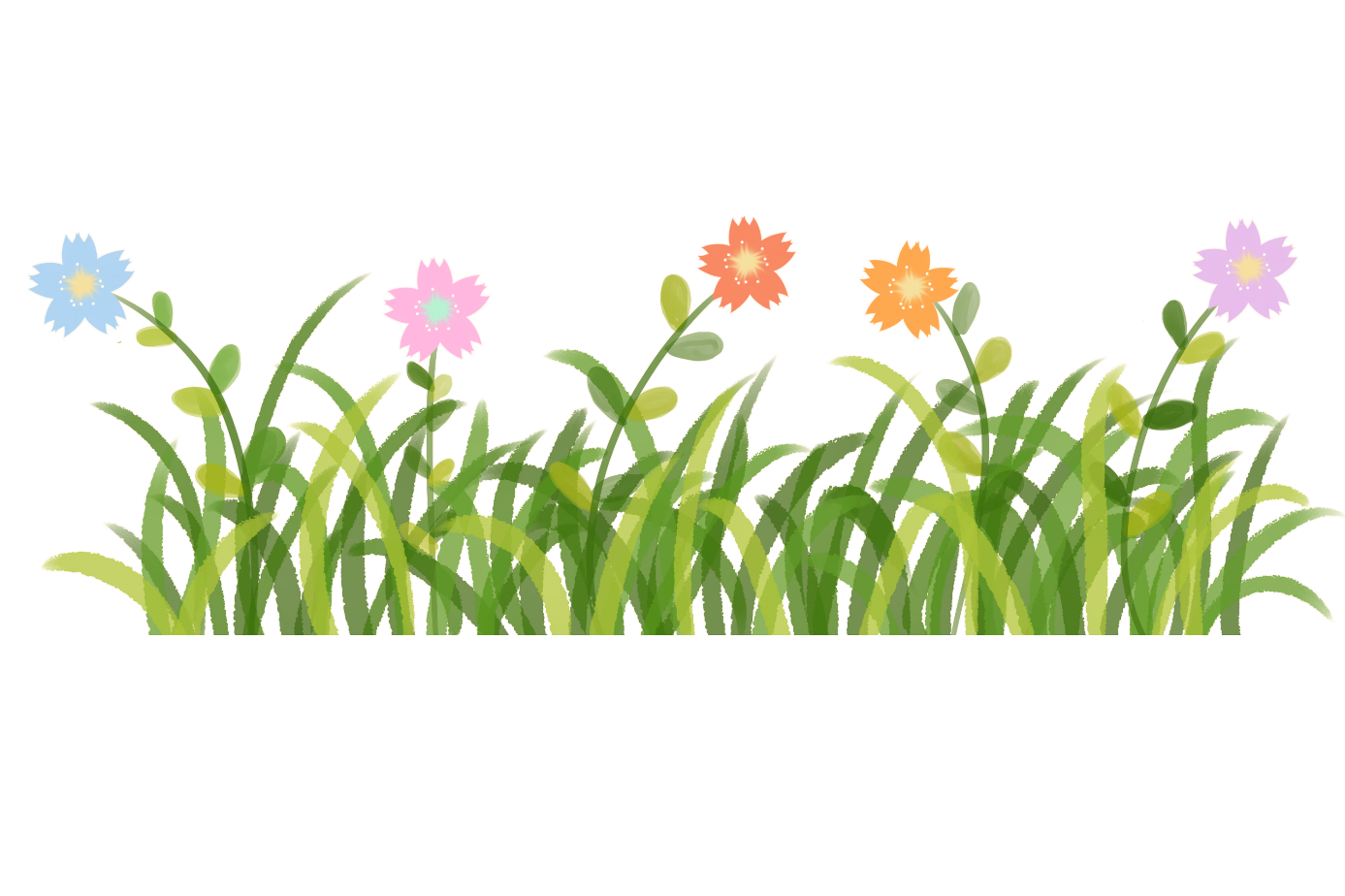 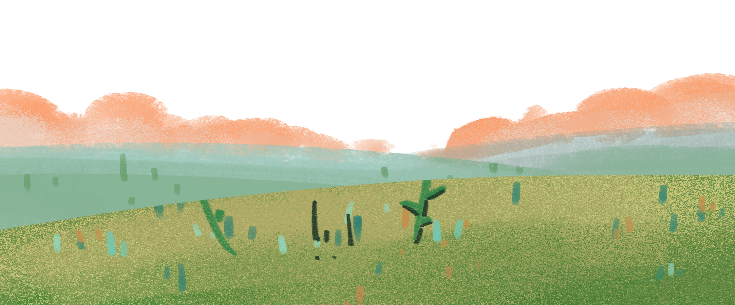 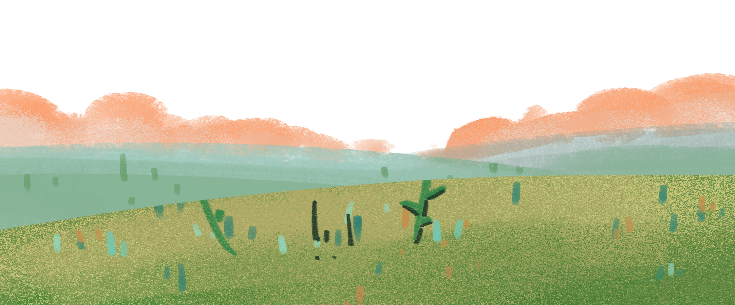 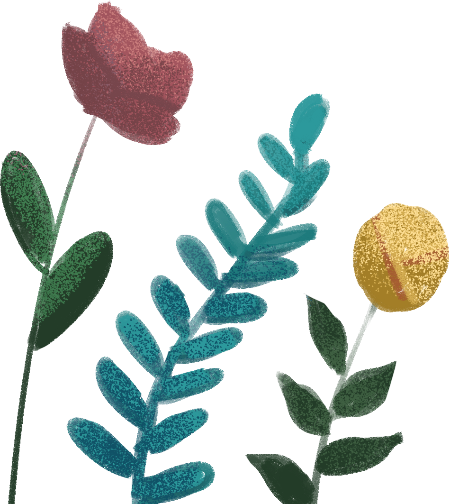 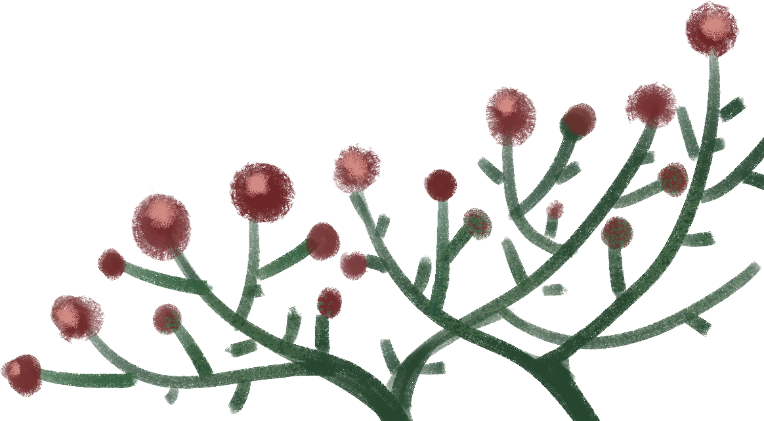 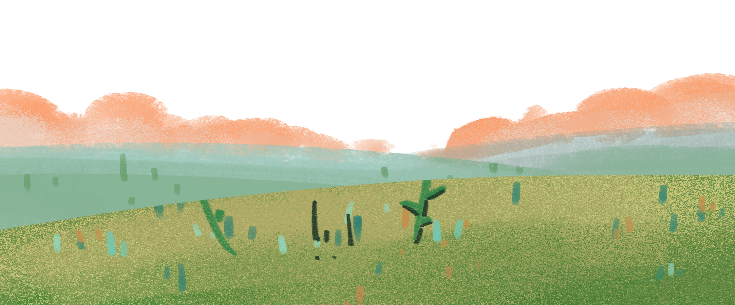 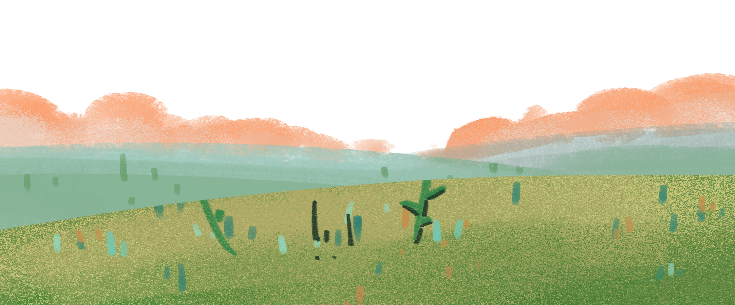 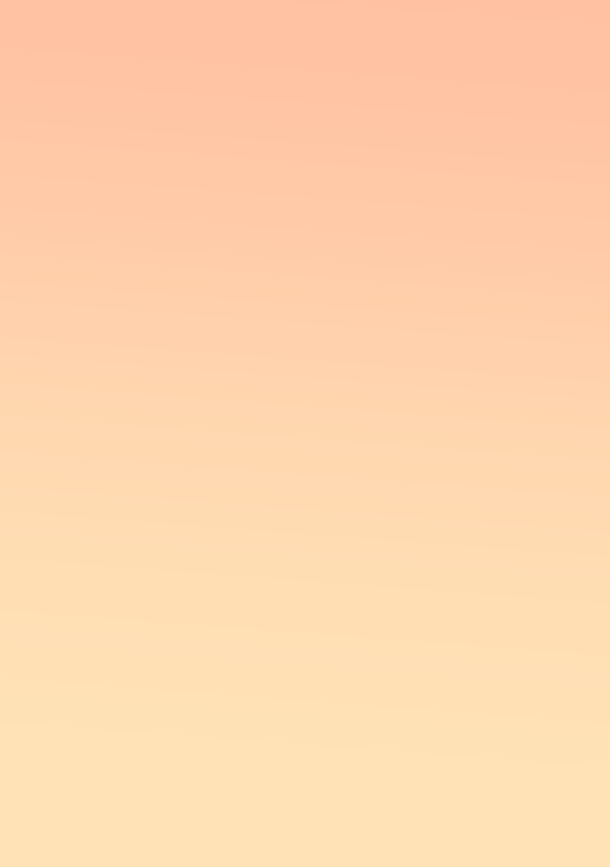 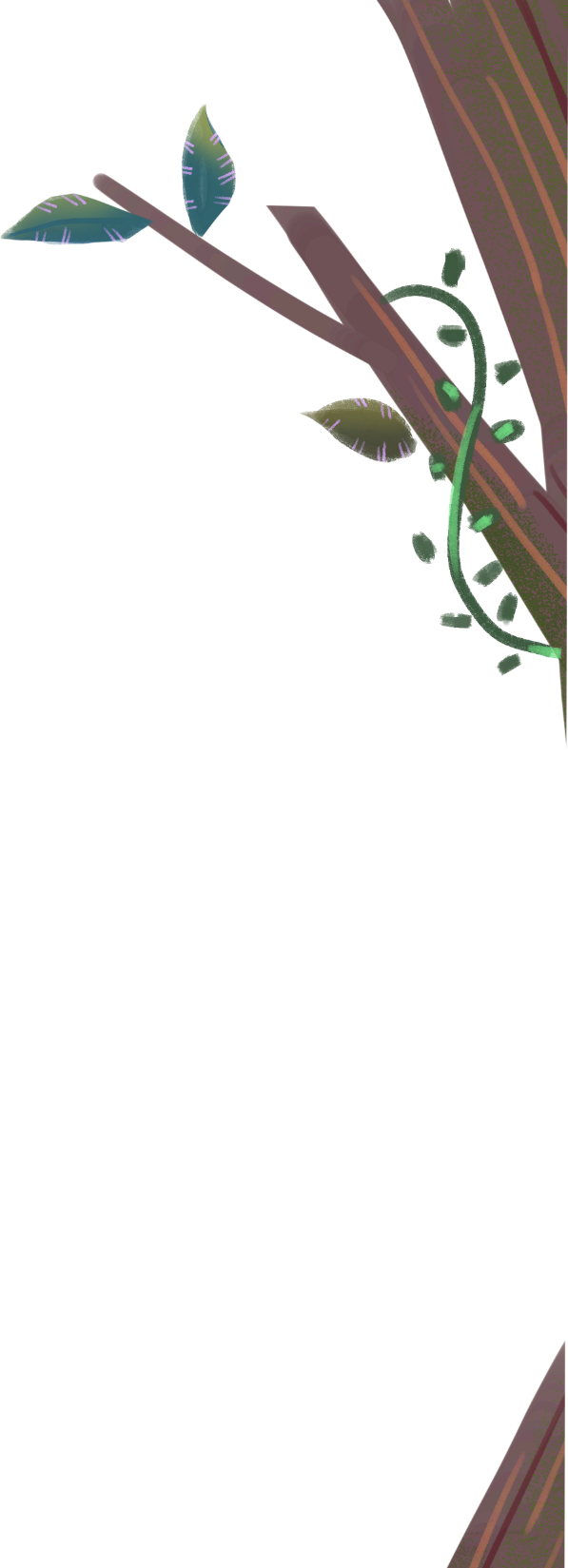 Trò chơi
Thi tìm nhanh câu có hình ảnh so sánh?
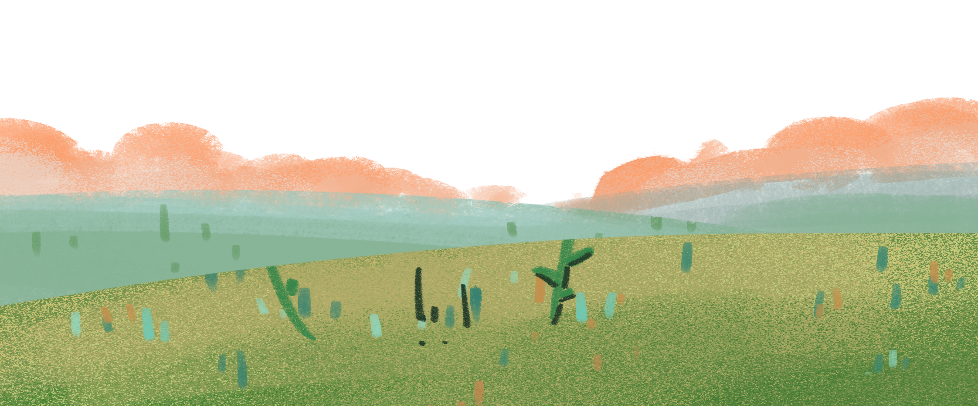 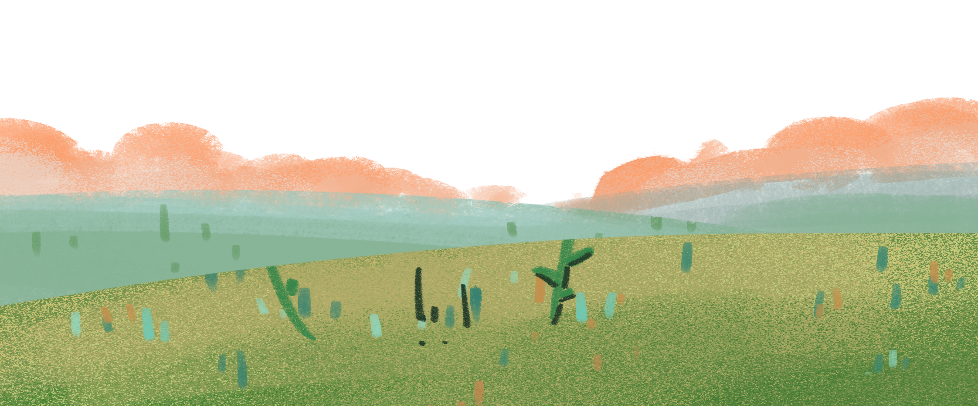 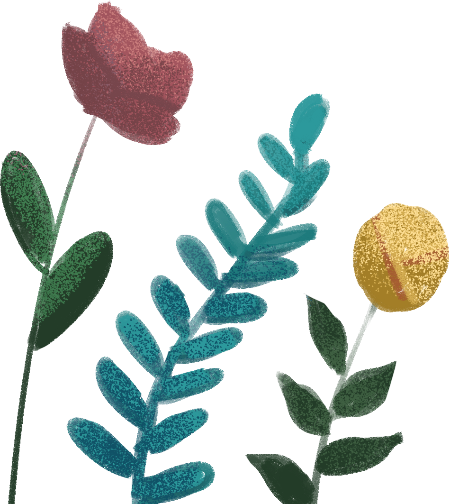 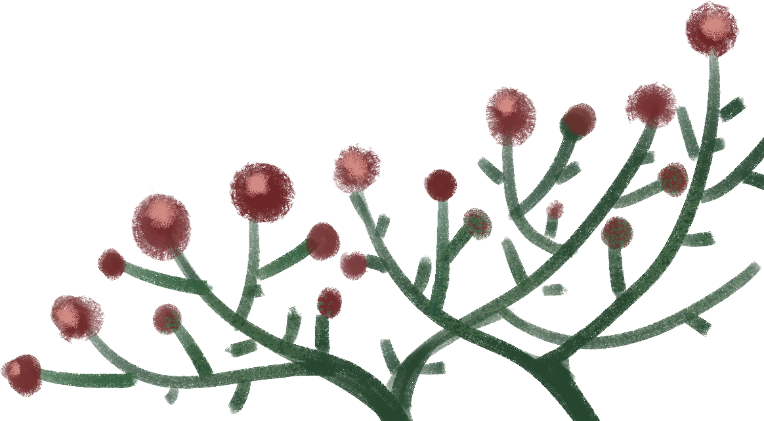 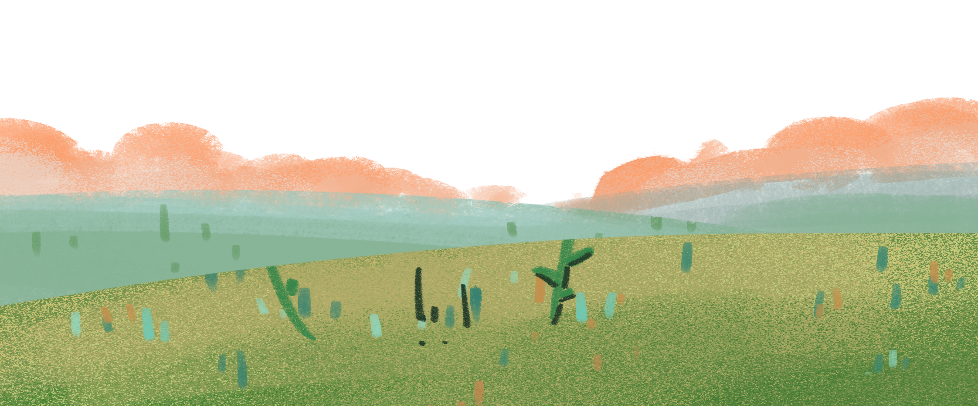